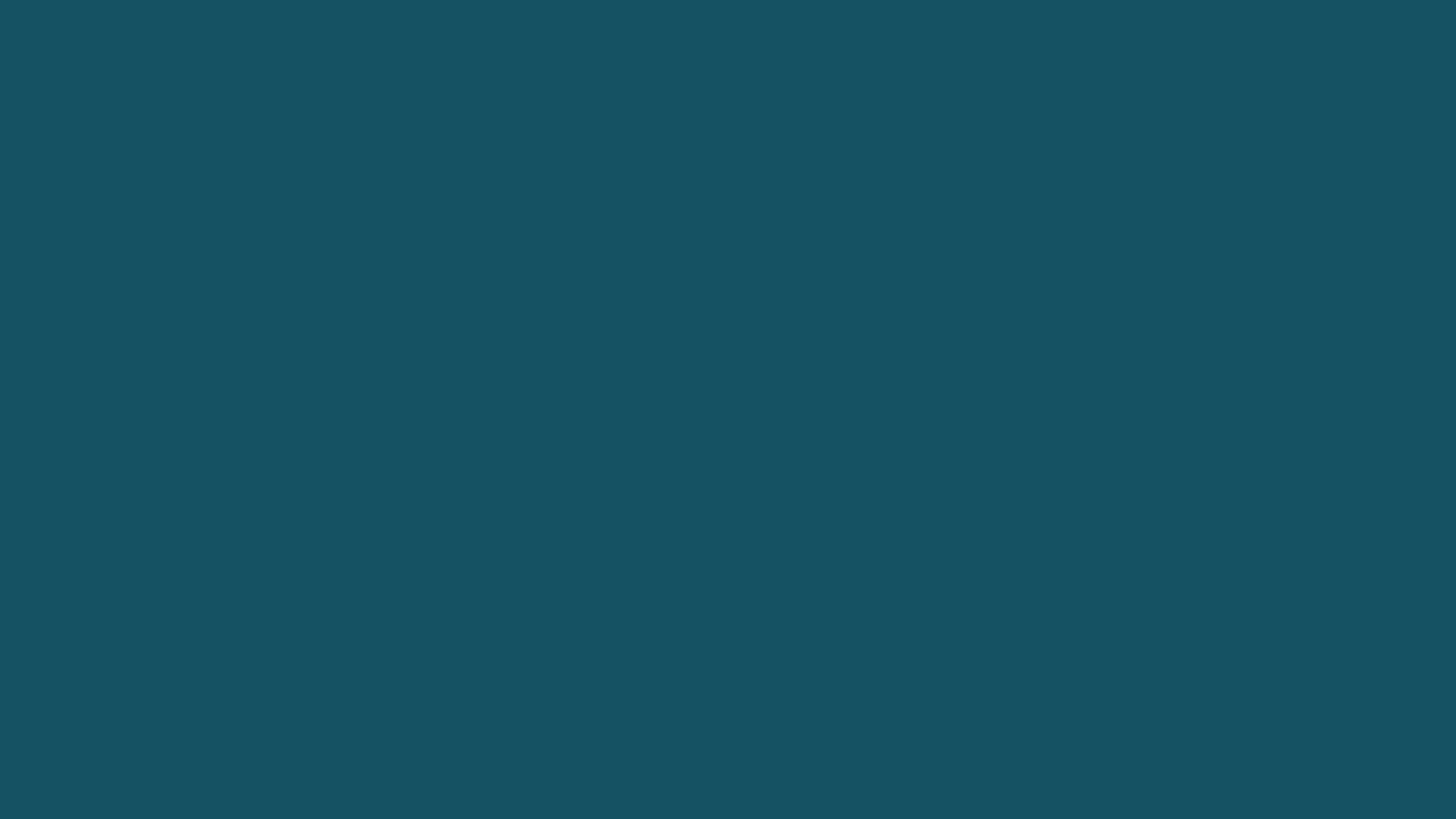 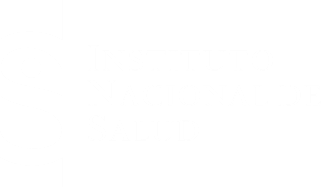 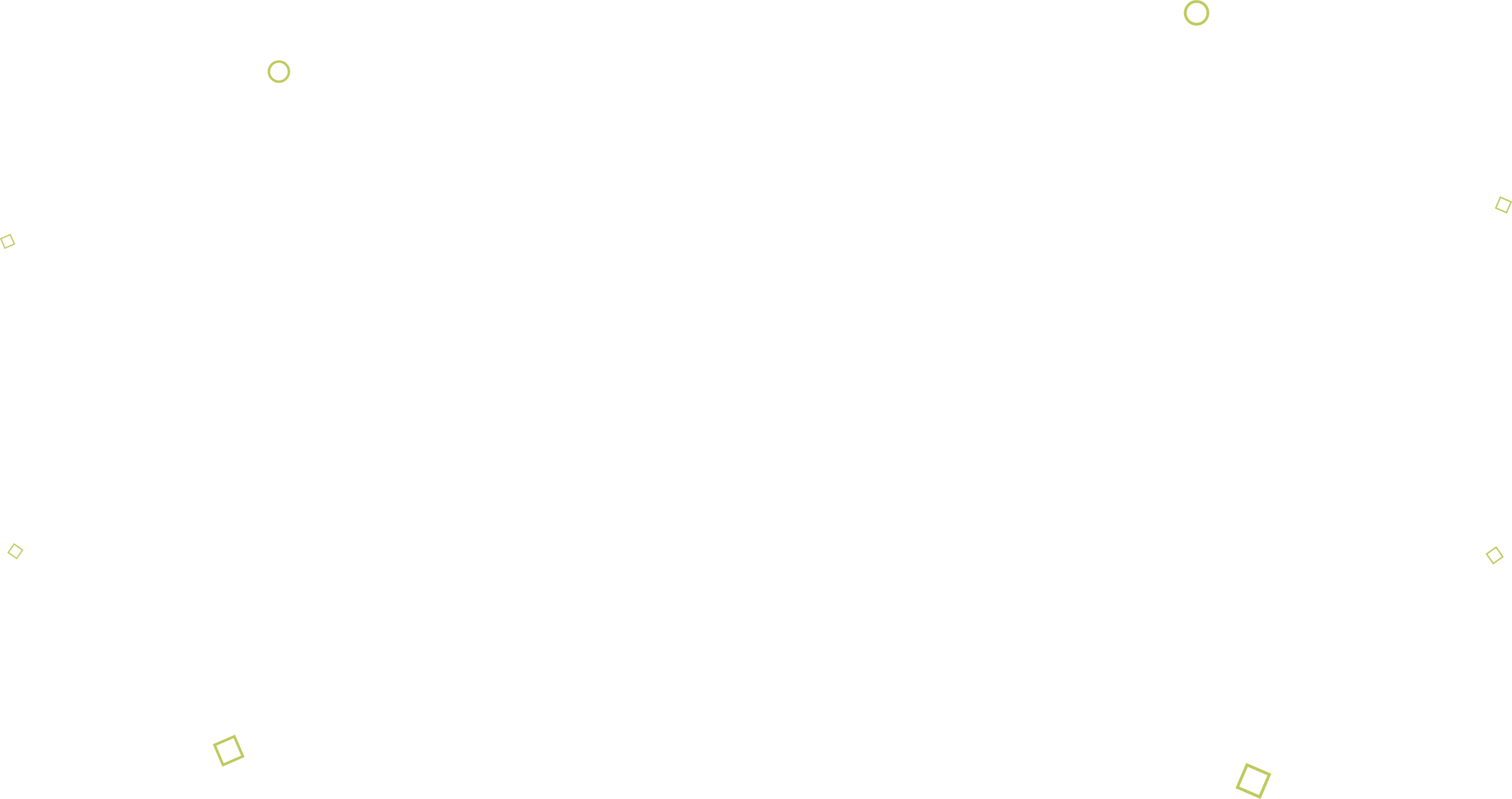 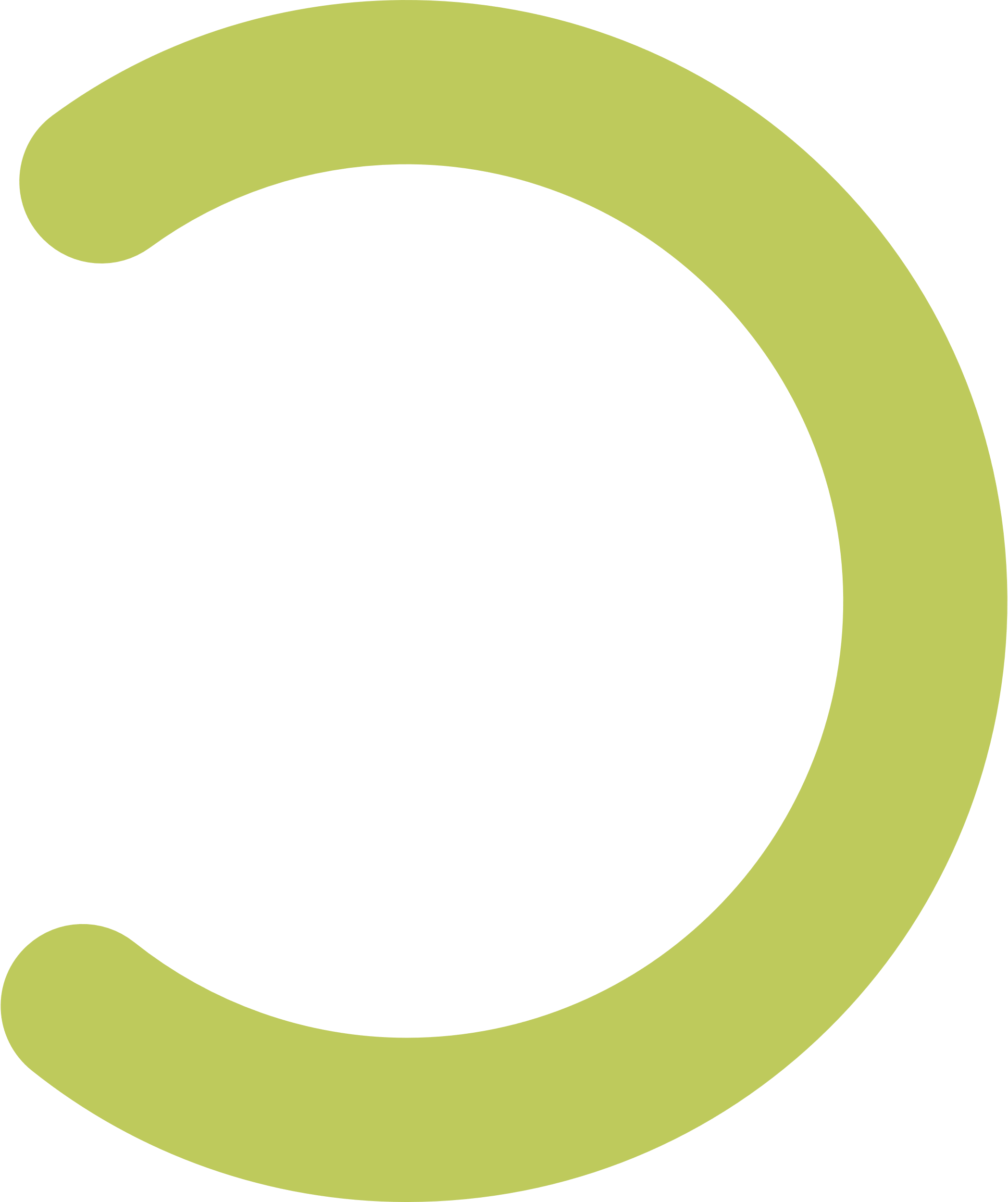 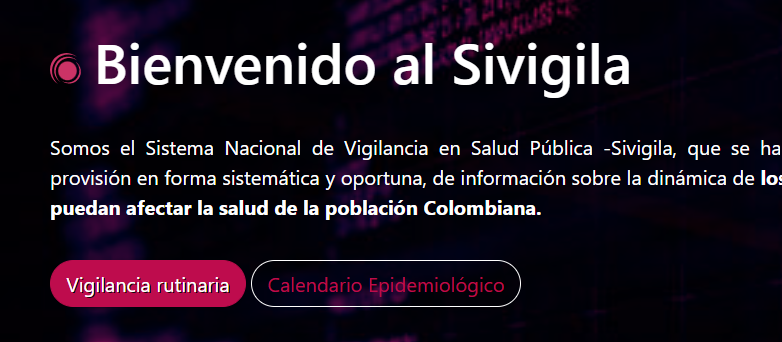 Curso Virtual de la vigilancia epidemiológica de las Intoxicaciones agudas por sustancias químicas
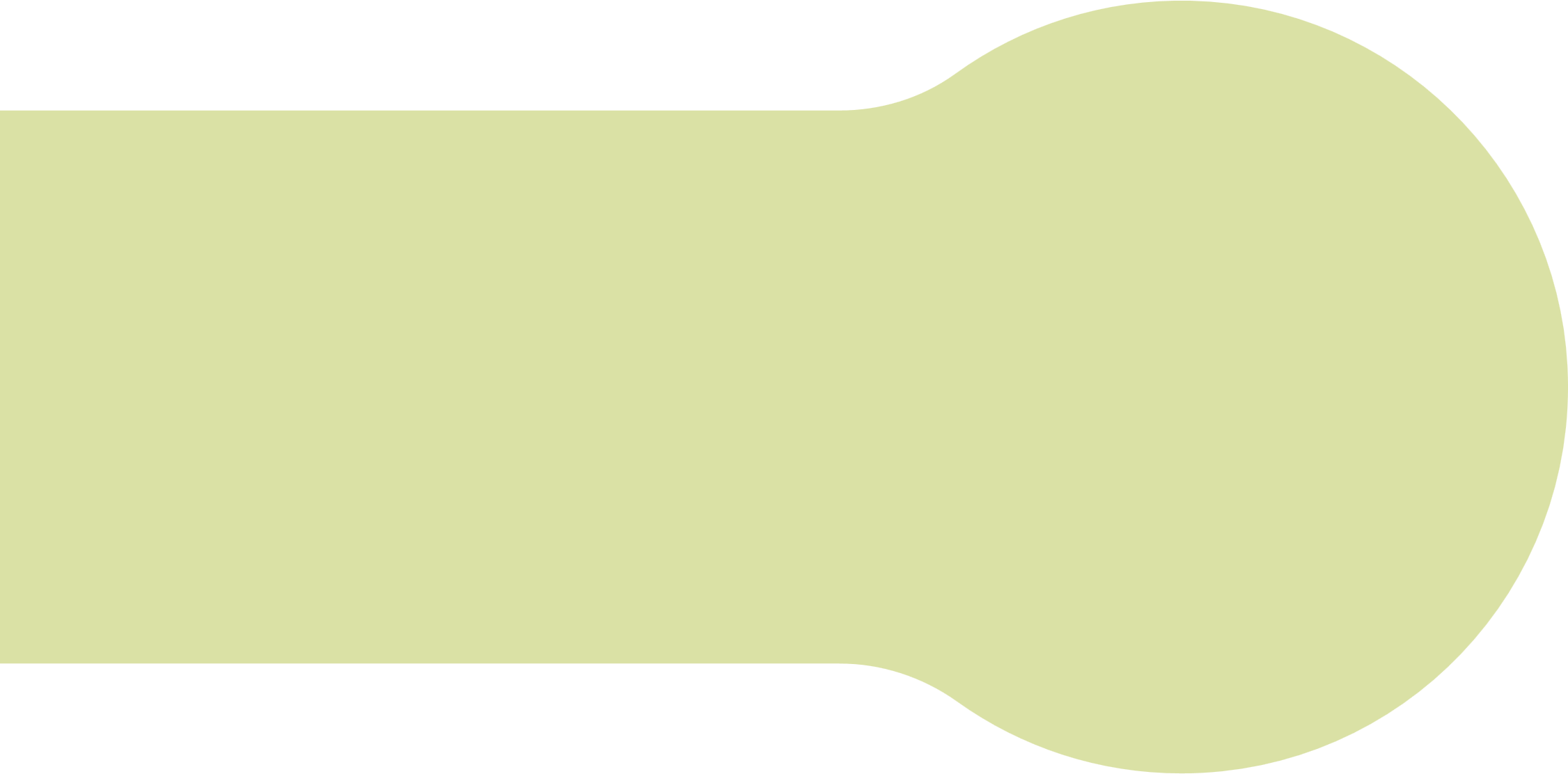 Recolección de datos
Grupo Enfermedades No Transmisibles
Intoxicaciones agudas por sustancias químicas
Dirección de Vigilancia y Análisis del Riesgo en Salud Pública
Agosto 2022 - Versión 1.0
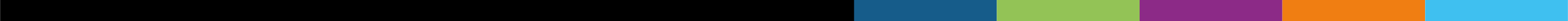 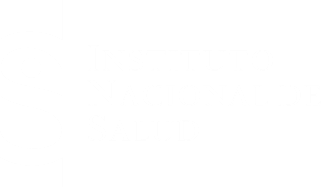 Unidad 4. Notificación al Sivigila
Resultados del aprendizaje

Describir los métodos básicos de recolección de datos y su ingreso al sistema de vigilancia 
Describir las limitaciones de los sistemas de información y las formas de mejorar la presentación de informes
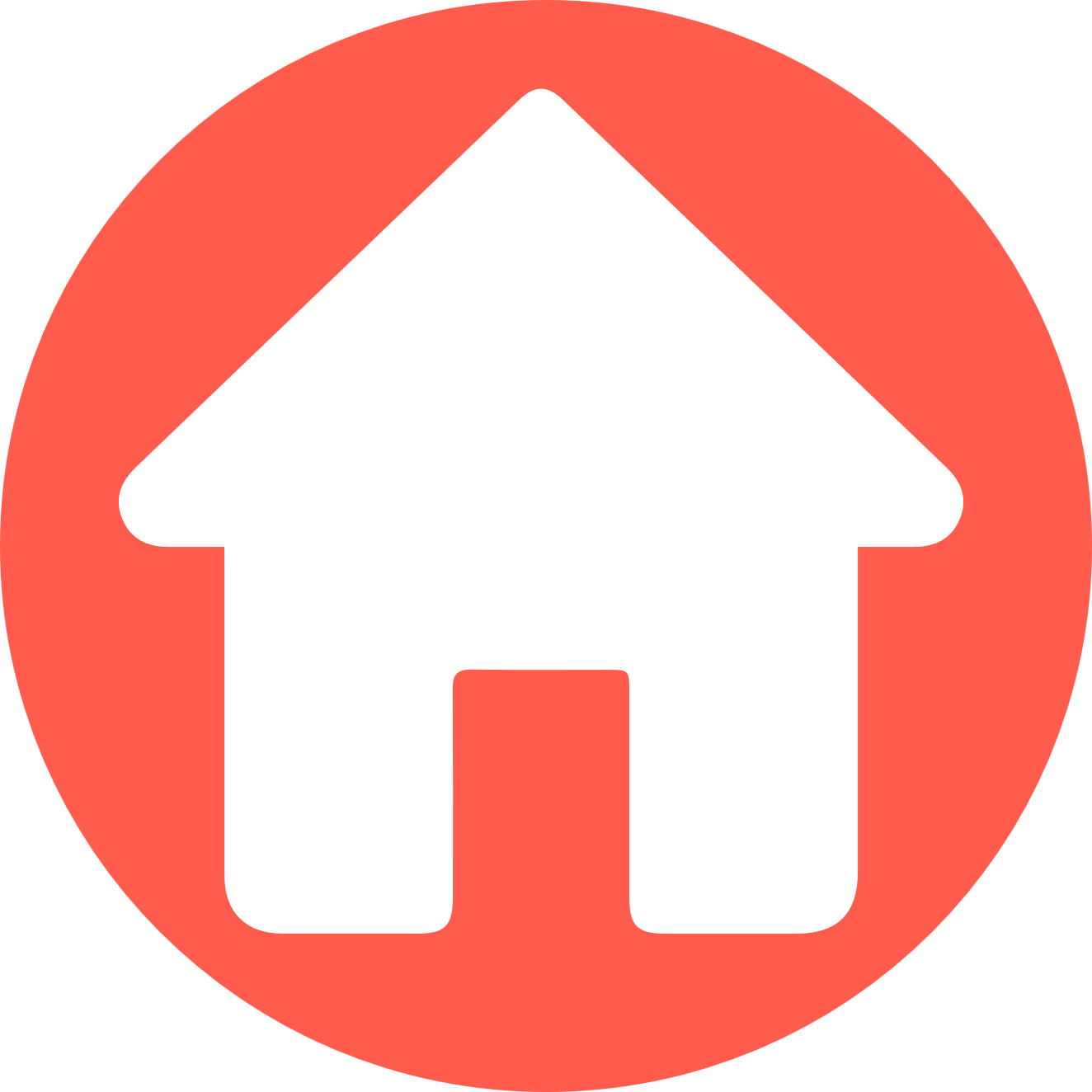 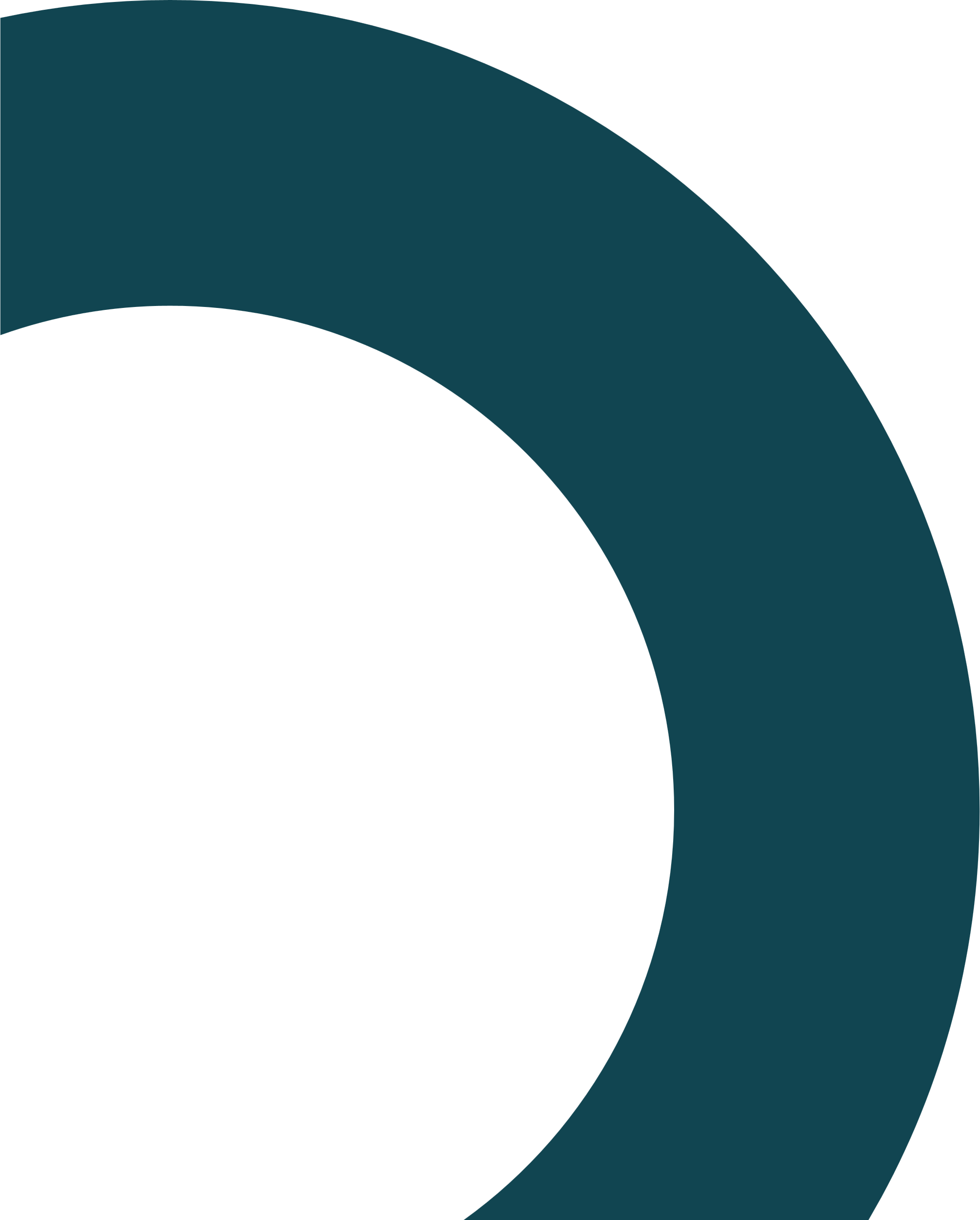 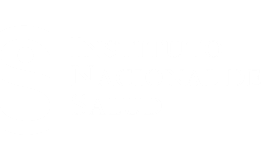 Cómo notificar al Sivigila, Colombia
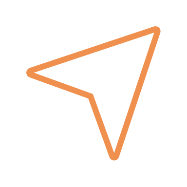 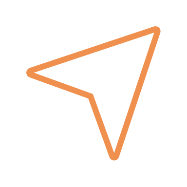 Definición de caso
Identificar caso: probable o sospechoso
Revisión de protocolo
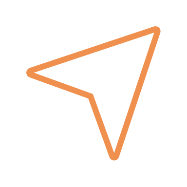 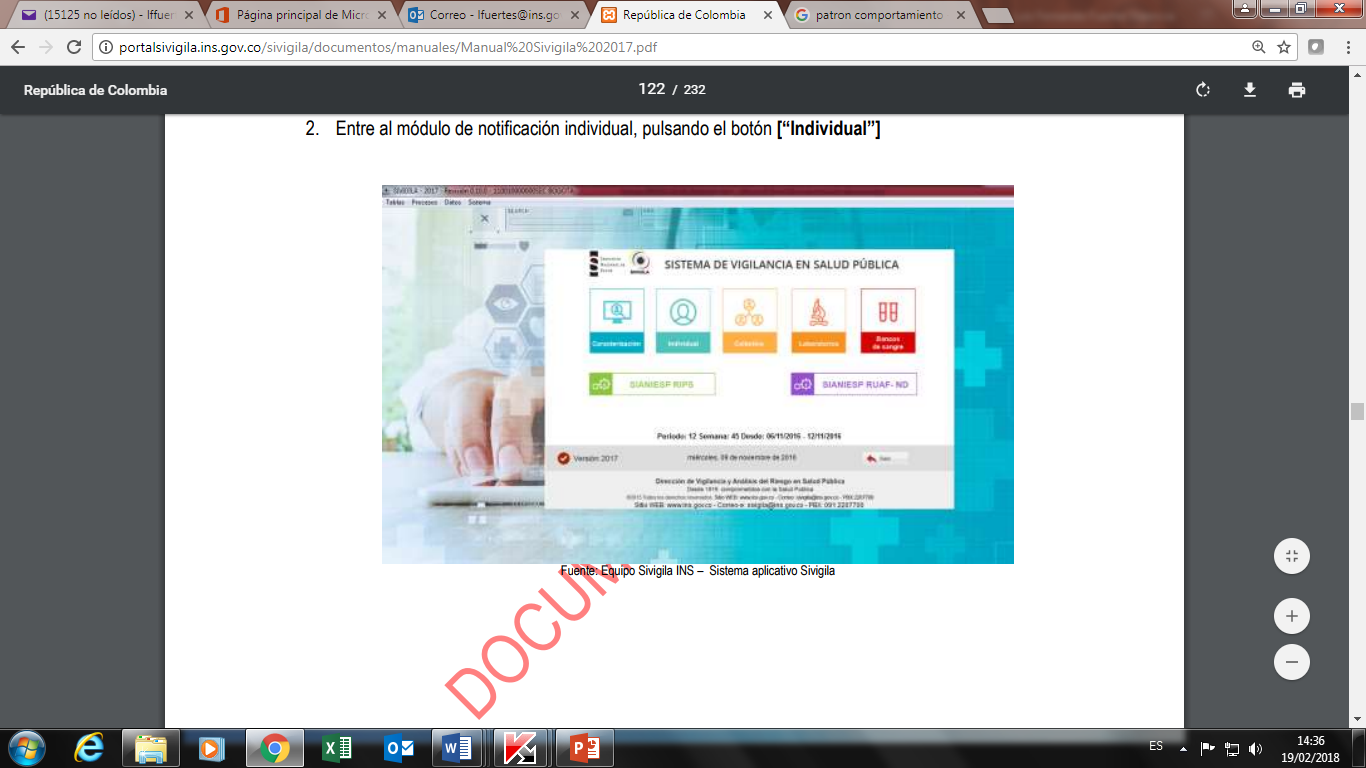 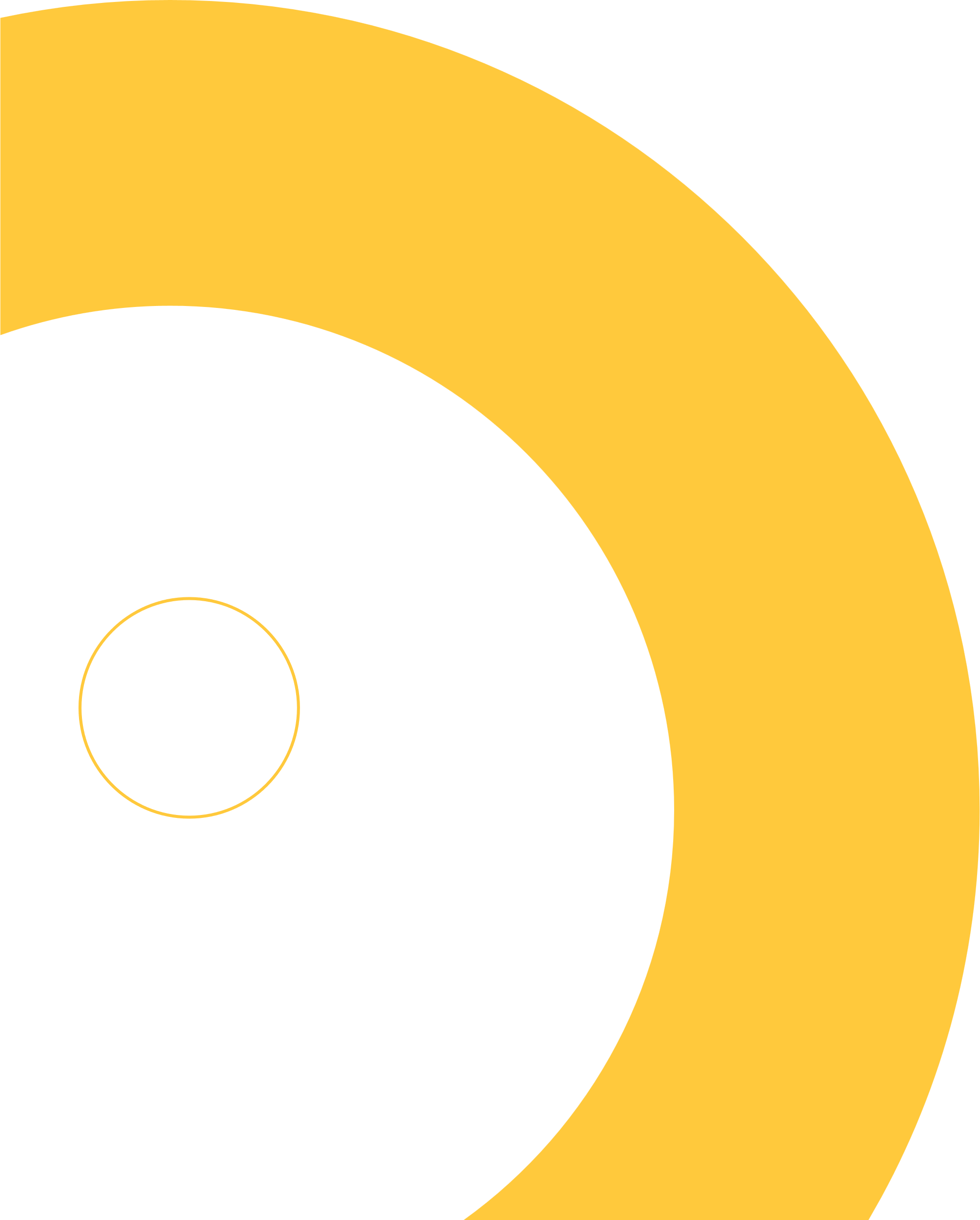 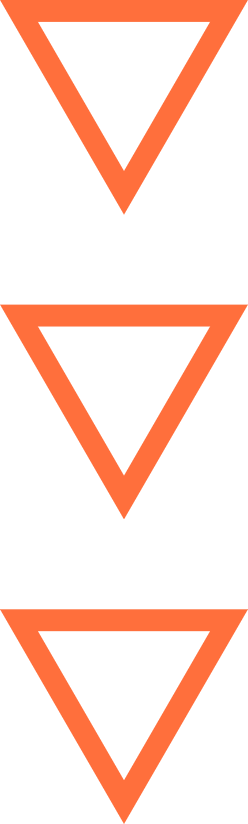 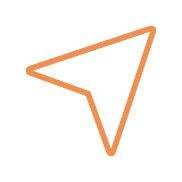 Ingresar al Sivigila
Diligenciar ficha de notificación
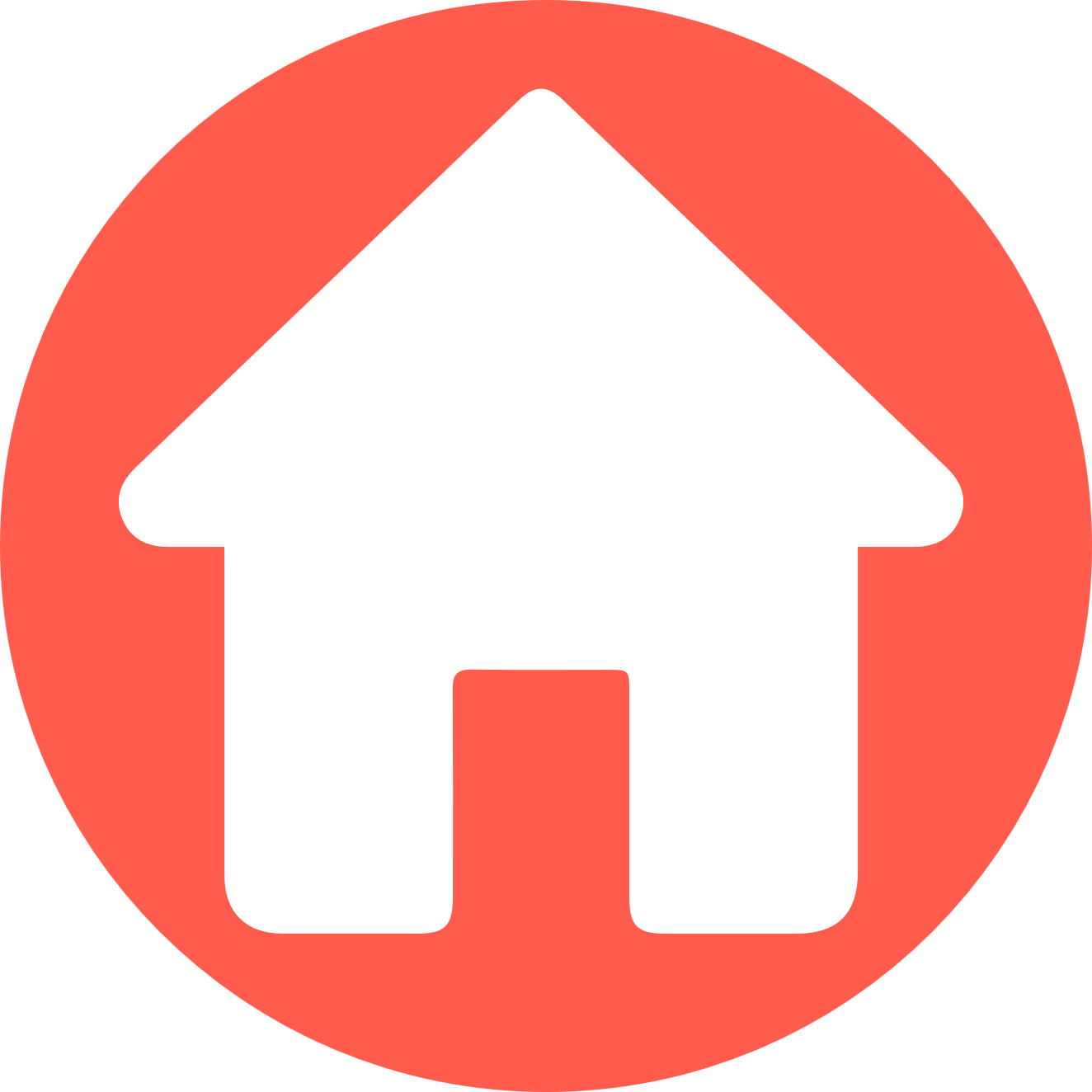 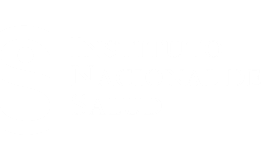 Forma de ingreso y reporte al Sivigila
Ingreso en el Sistema
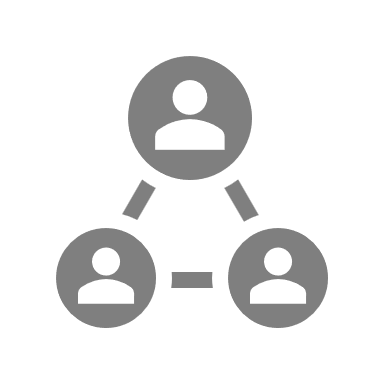 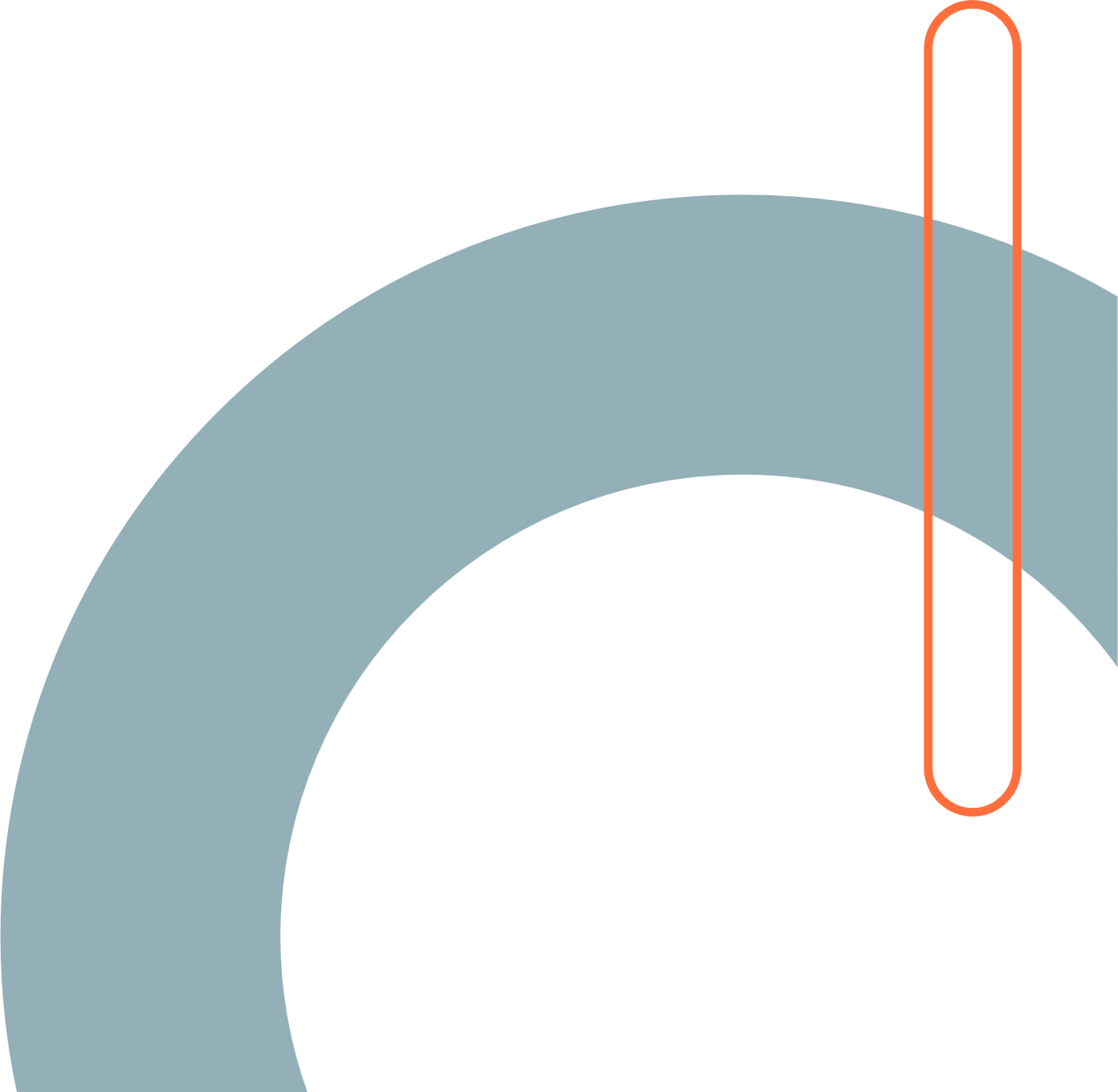 Individual 
Colectivo
Reporte
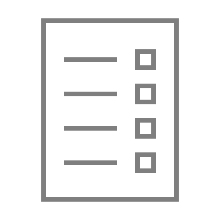 Semanal 
Inmediata
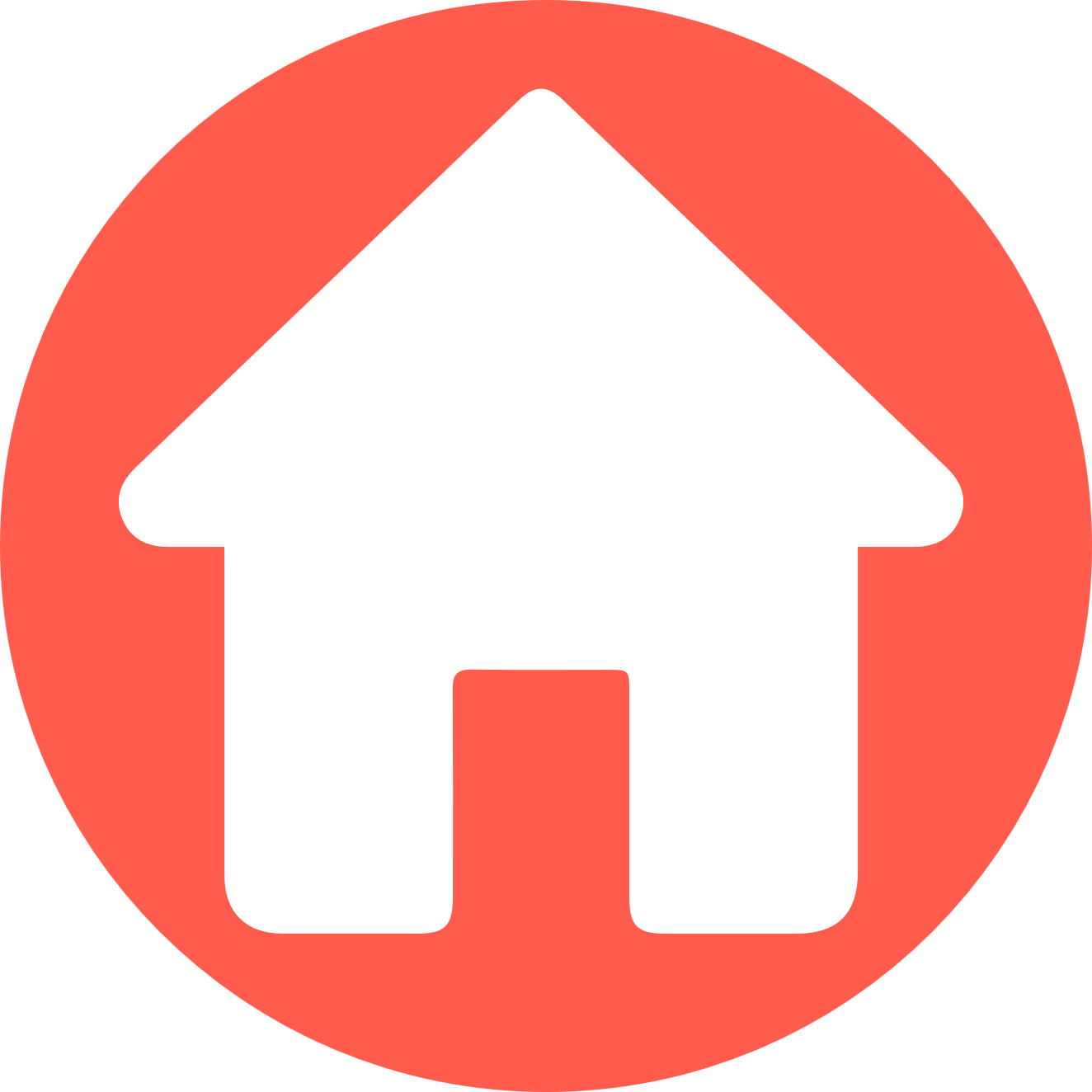 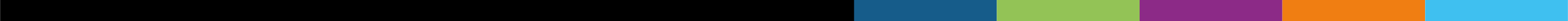 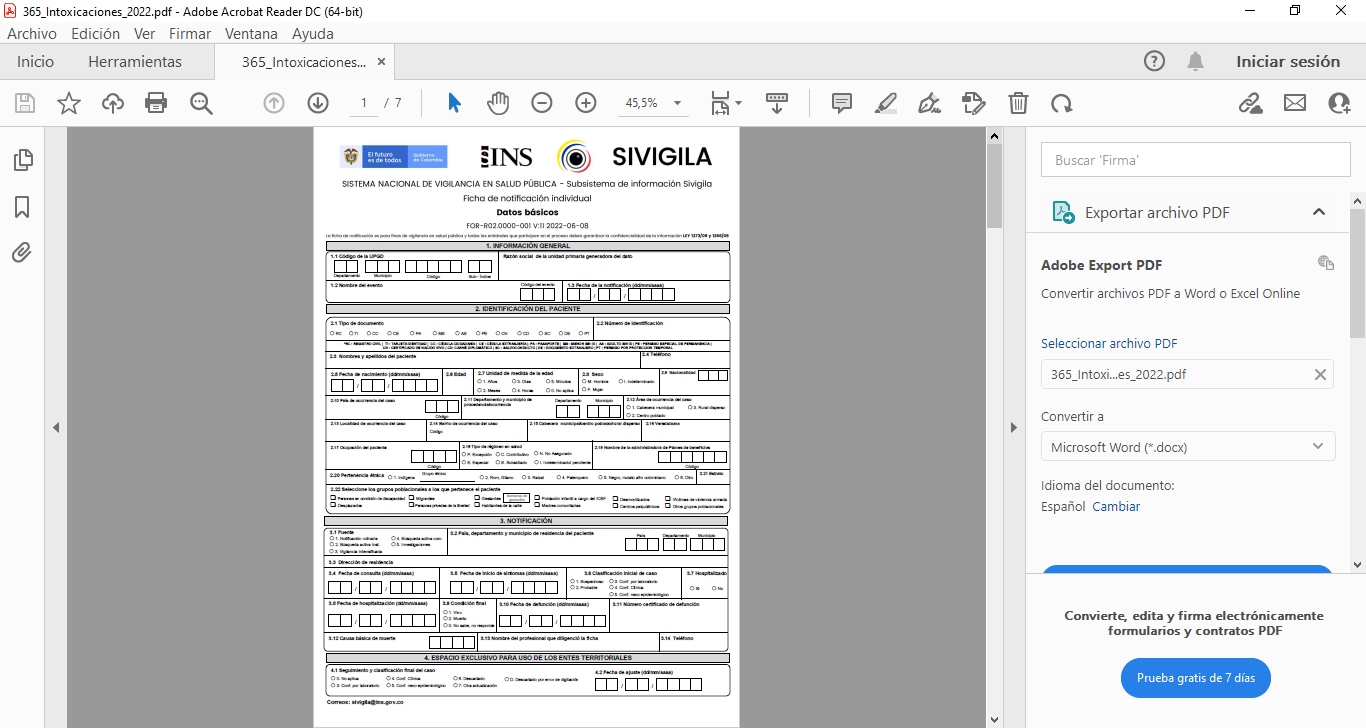 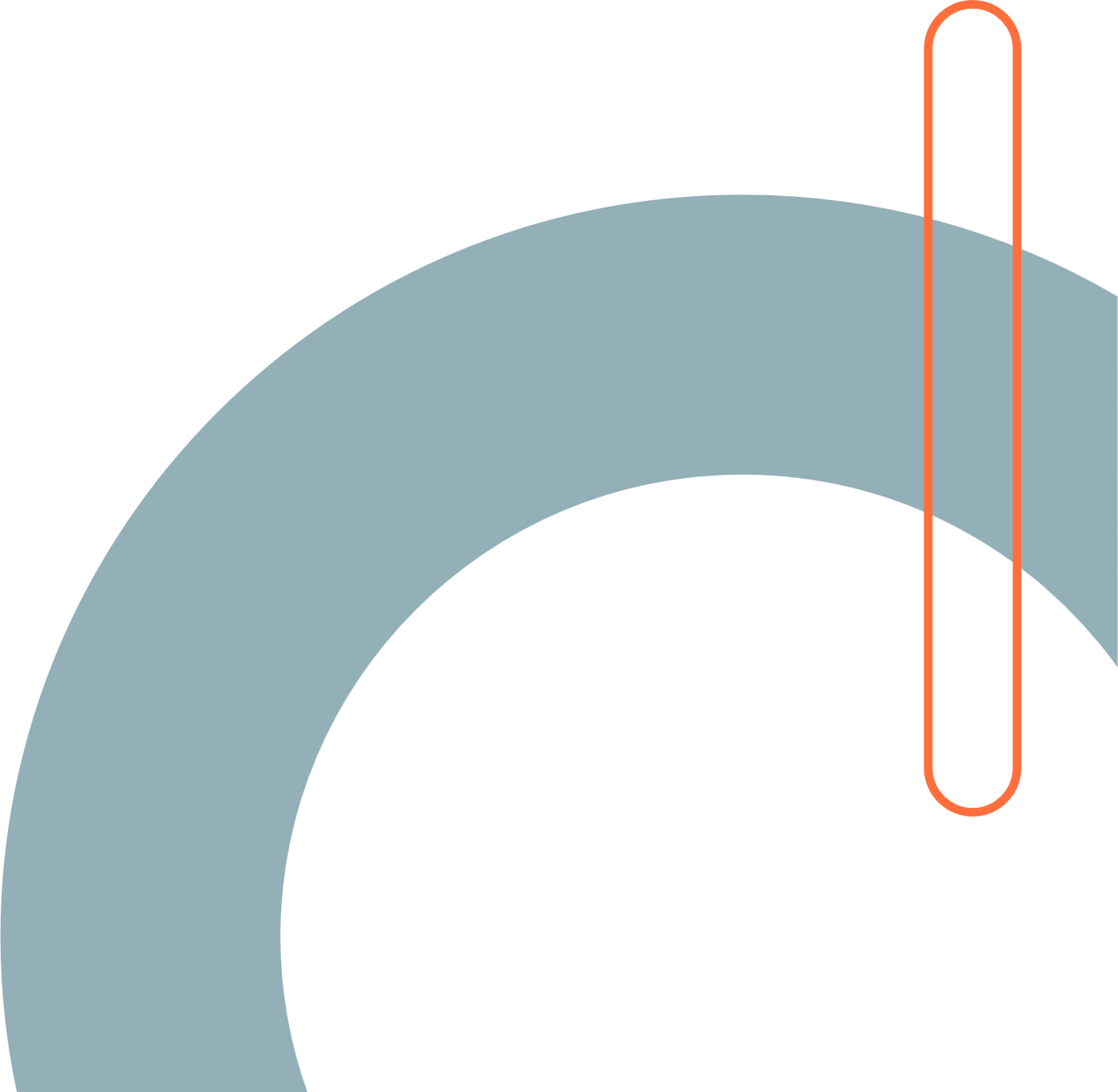 Ficha de Notificación
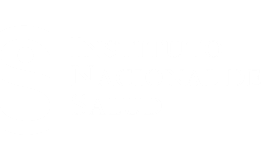 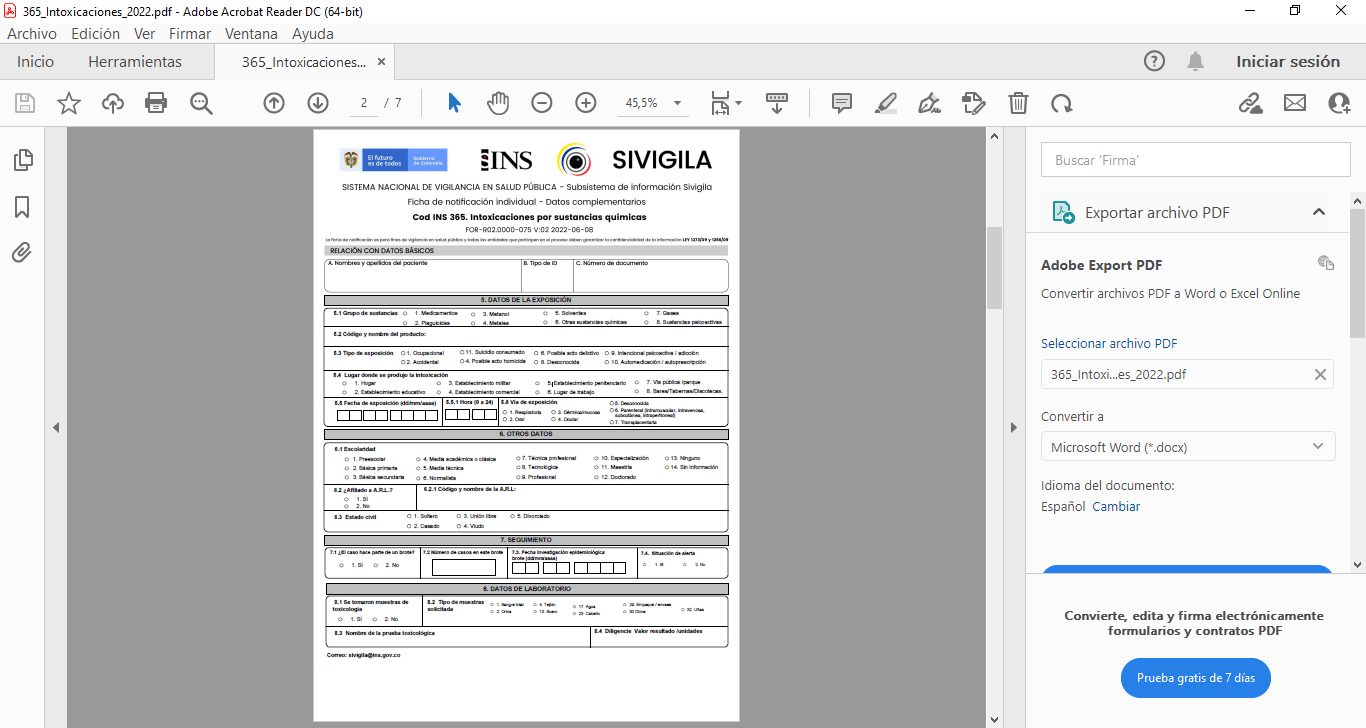 Ficha de Datos complementarios:  
se registran los datos específicos del evento de interés en Salud Pública. Este registro cambia según el tipo de evento.
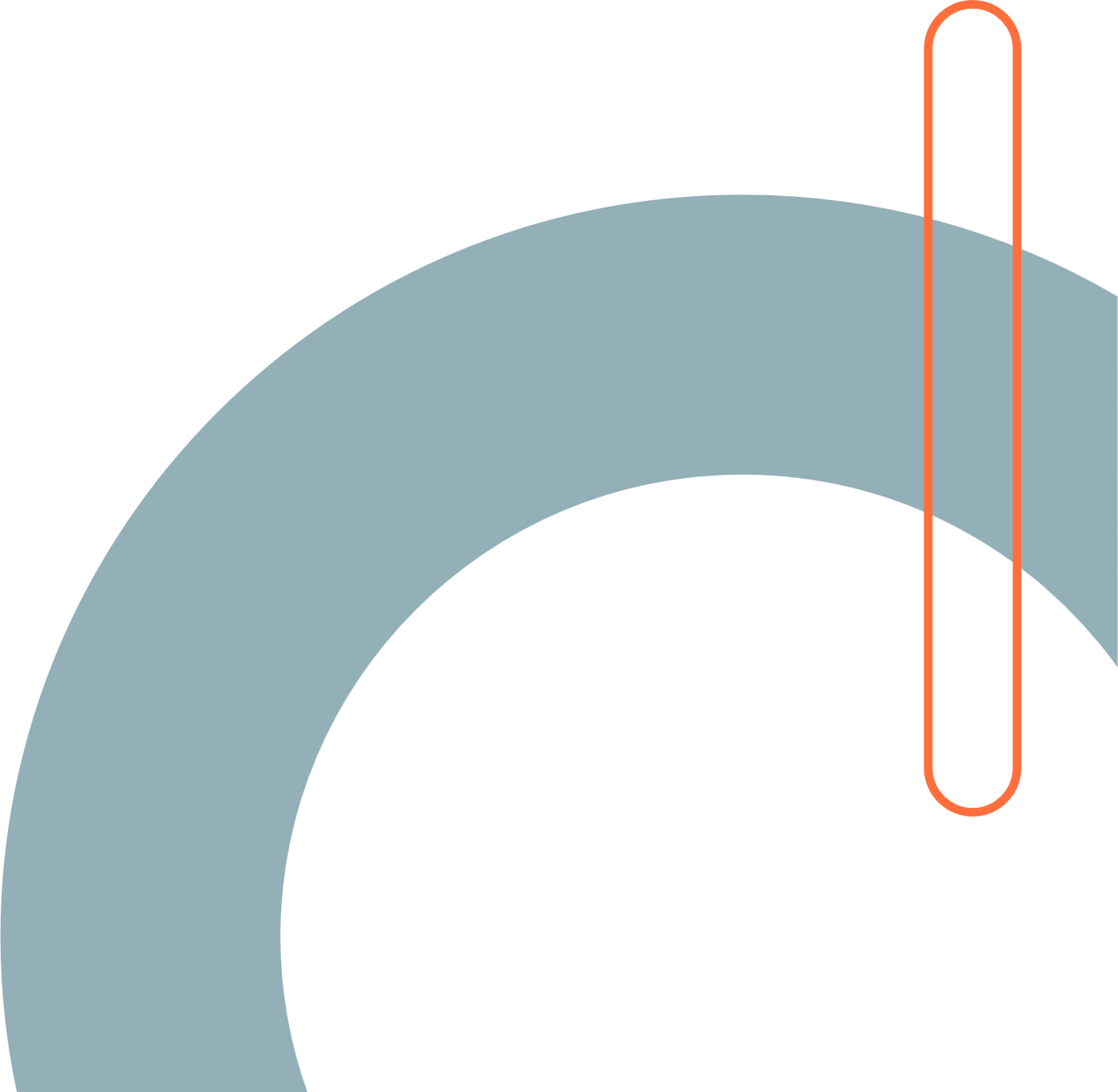 Ficha de Datos Básicos: allí se registran  la información y datos personales del paciente, del departamento, UPGD, diagnóstico, entre otros datos.
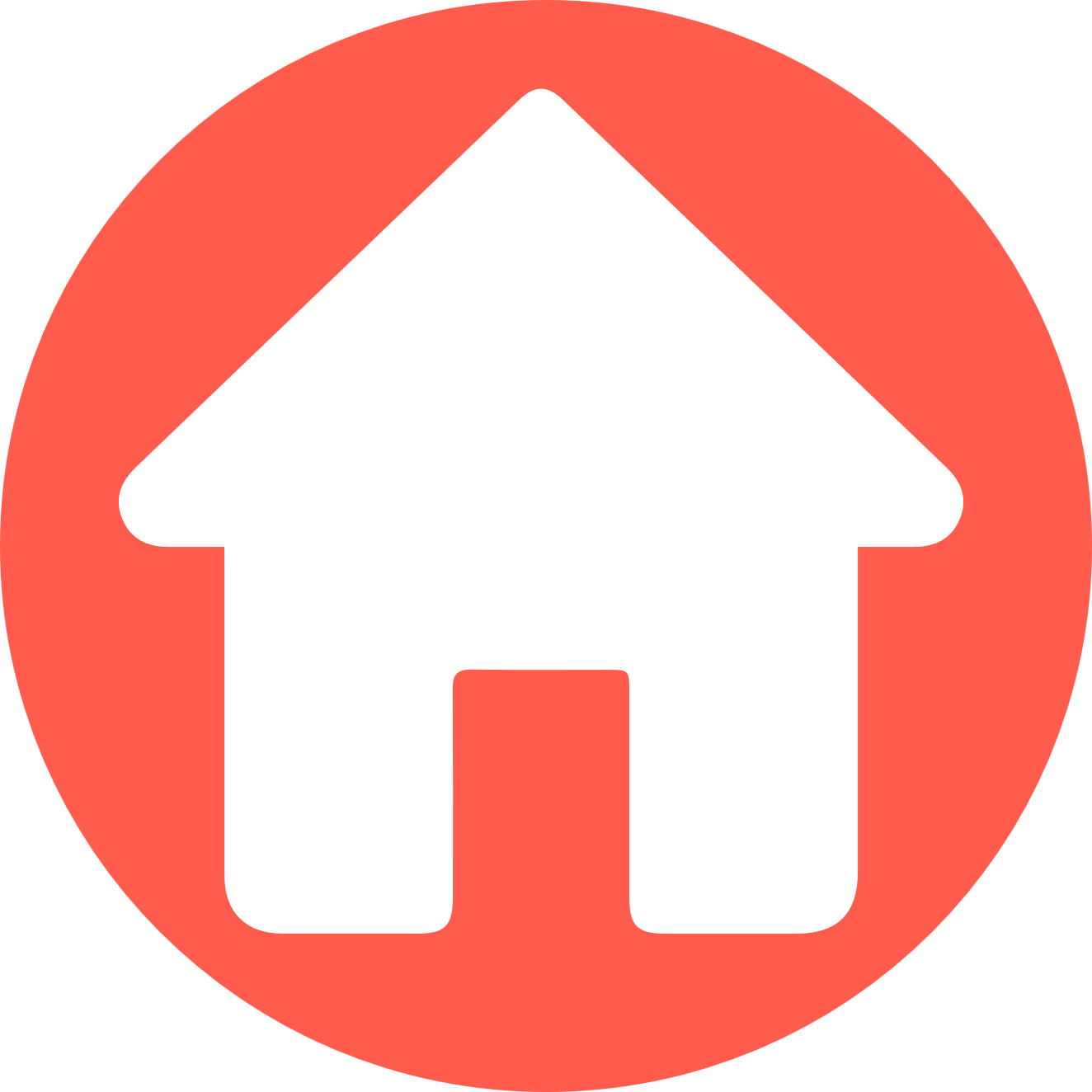 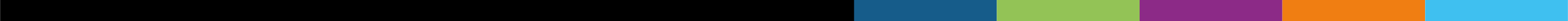 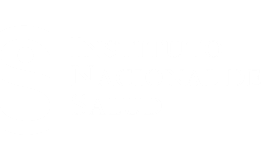 Identificación del Paciente
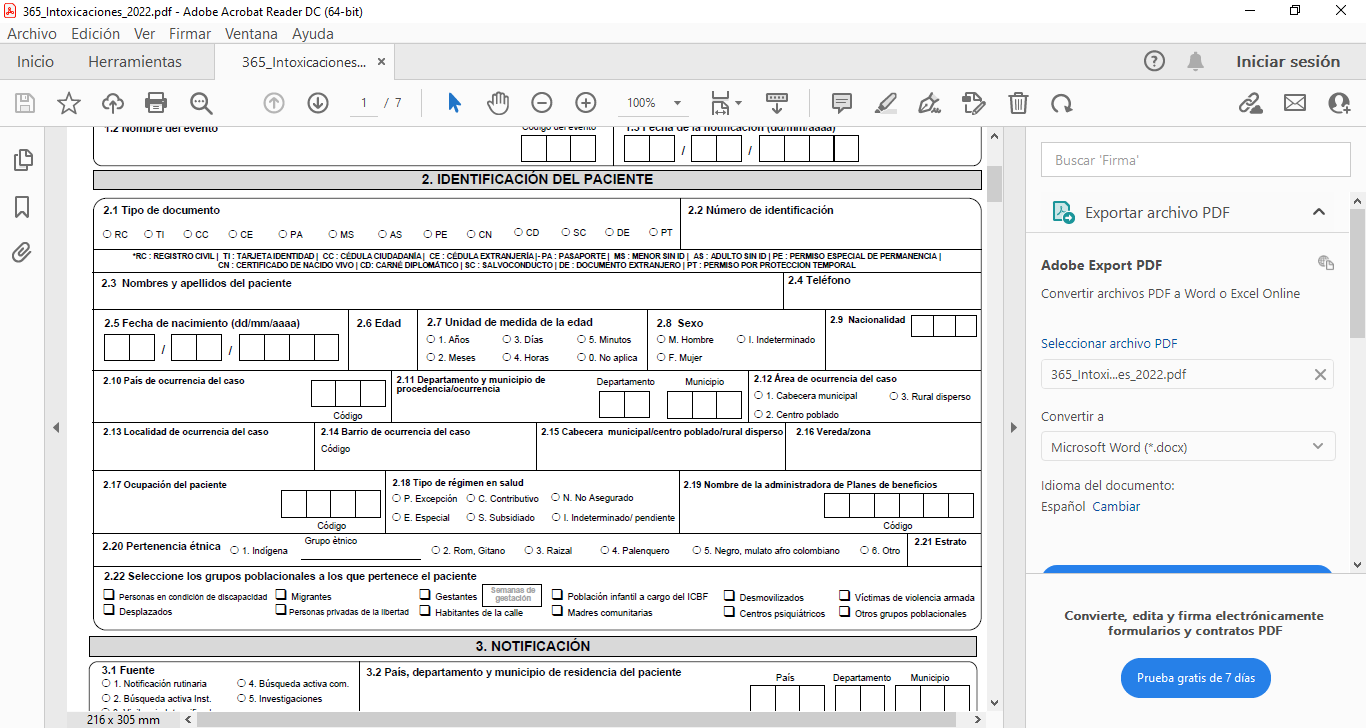 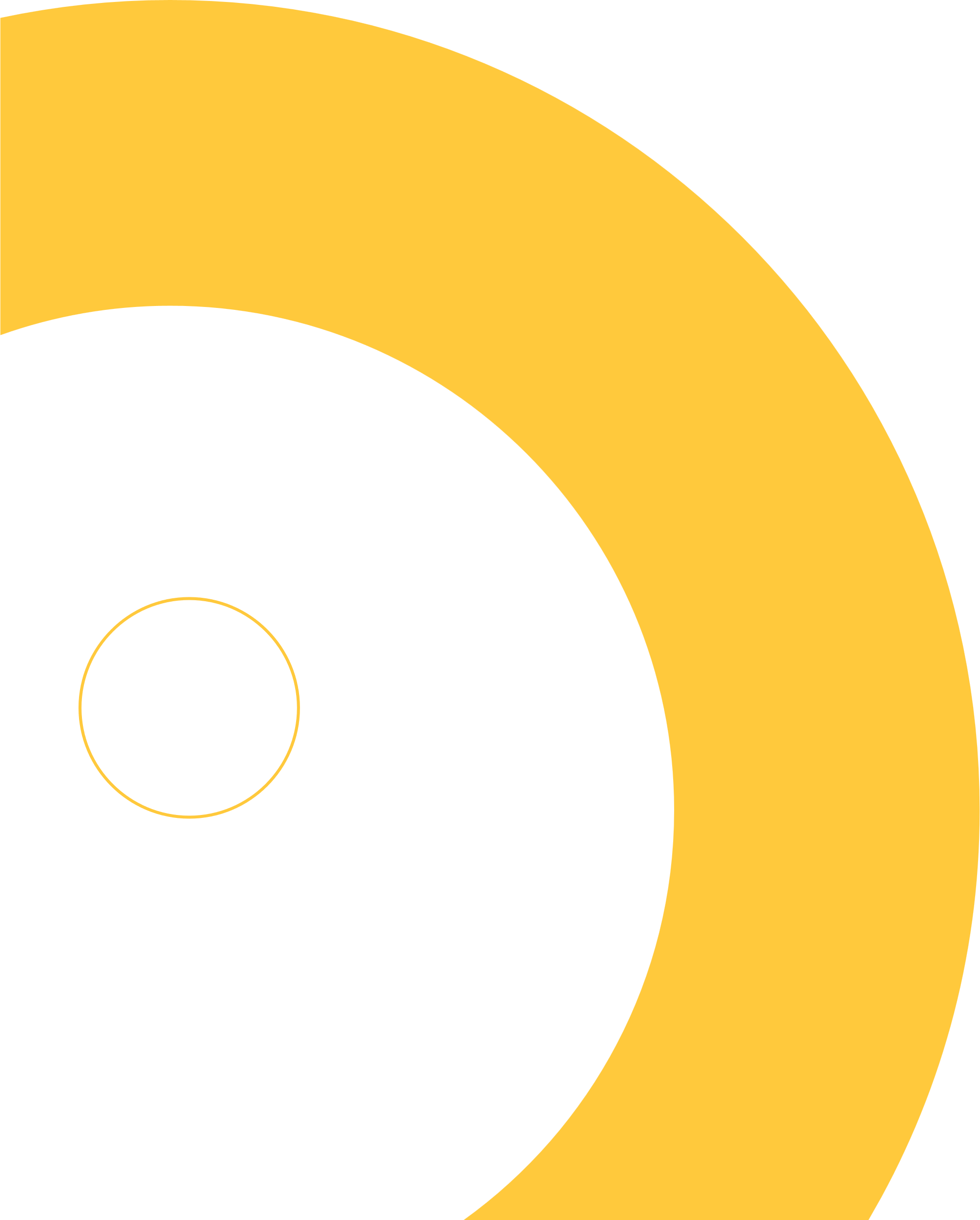 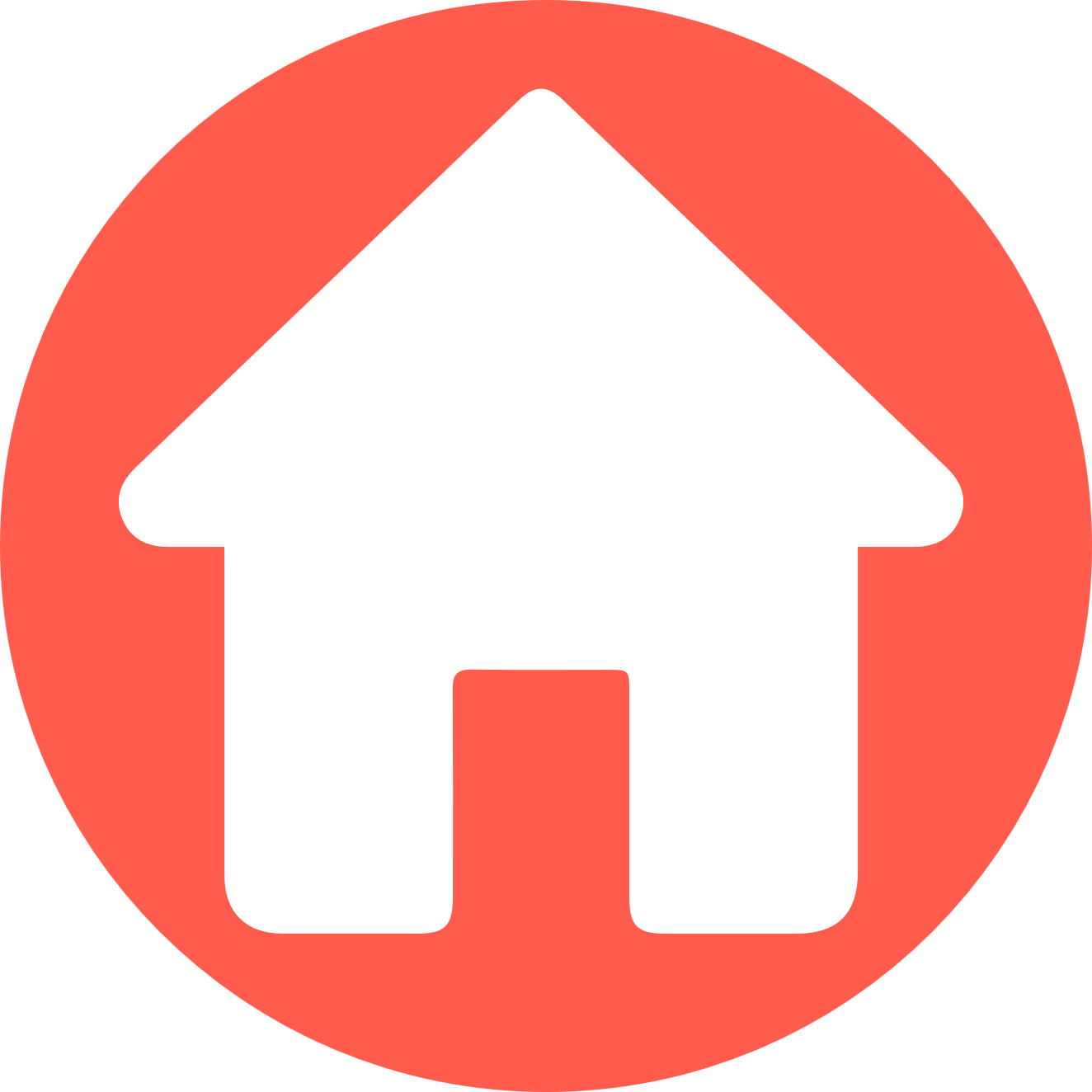 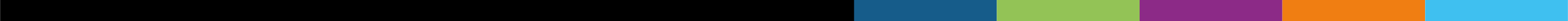 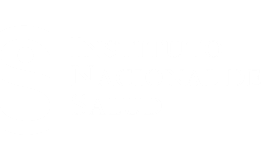 Notificación
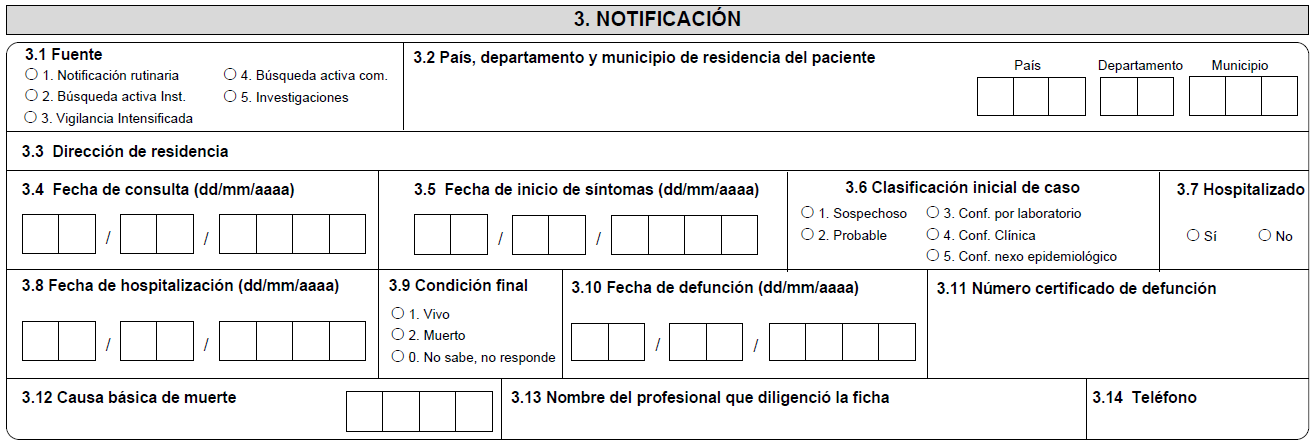 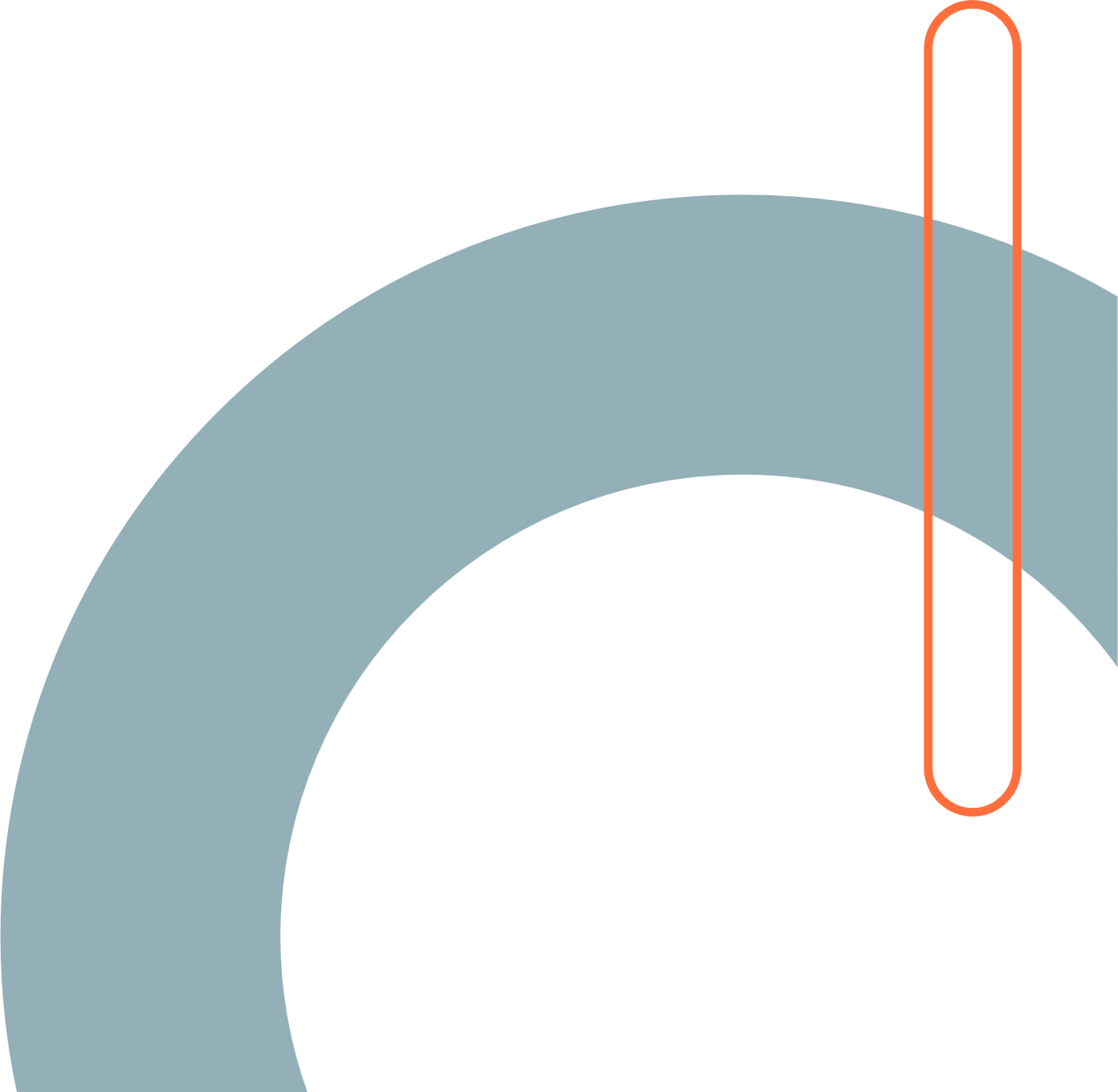 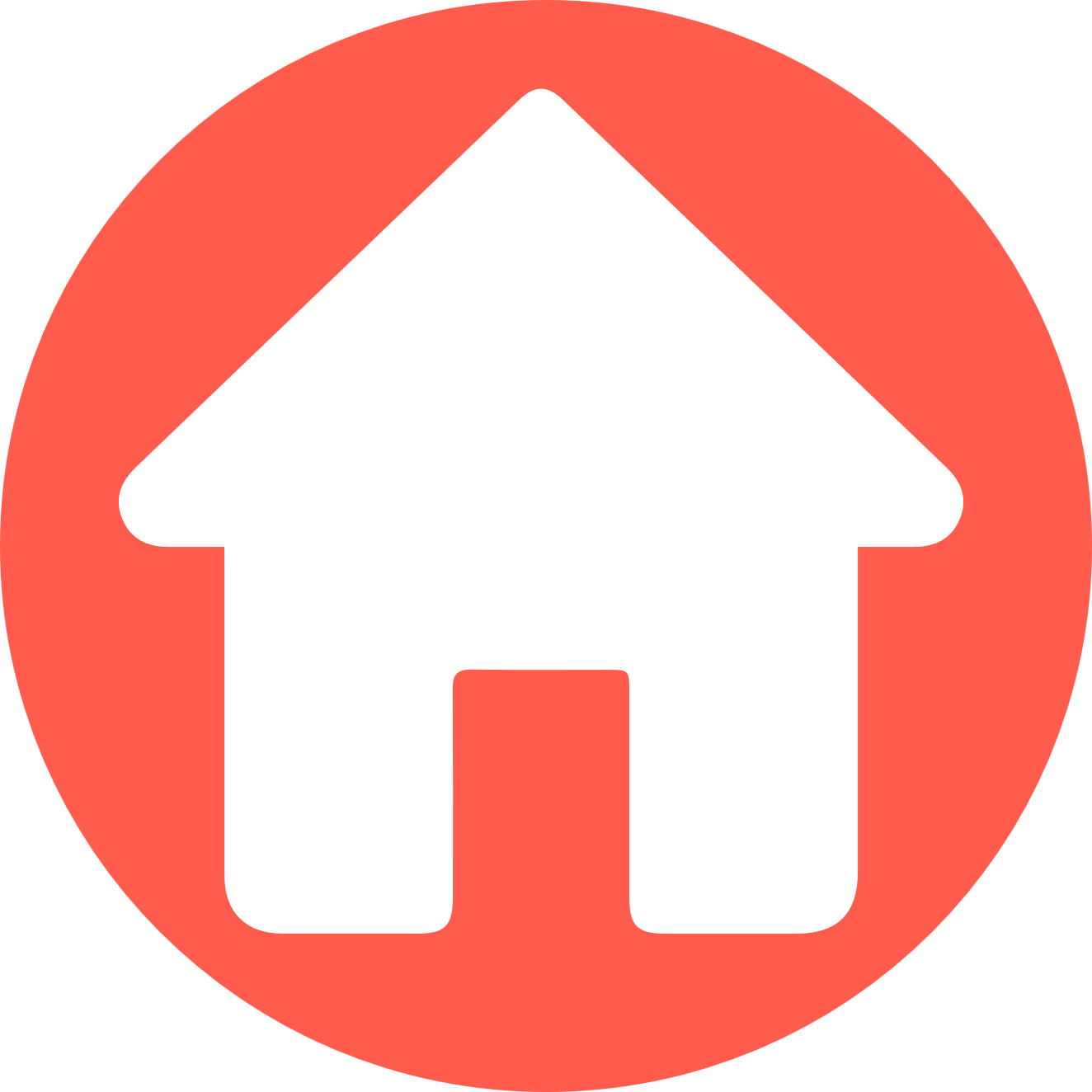 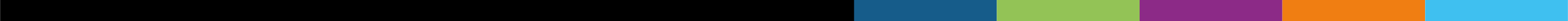 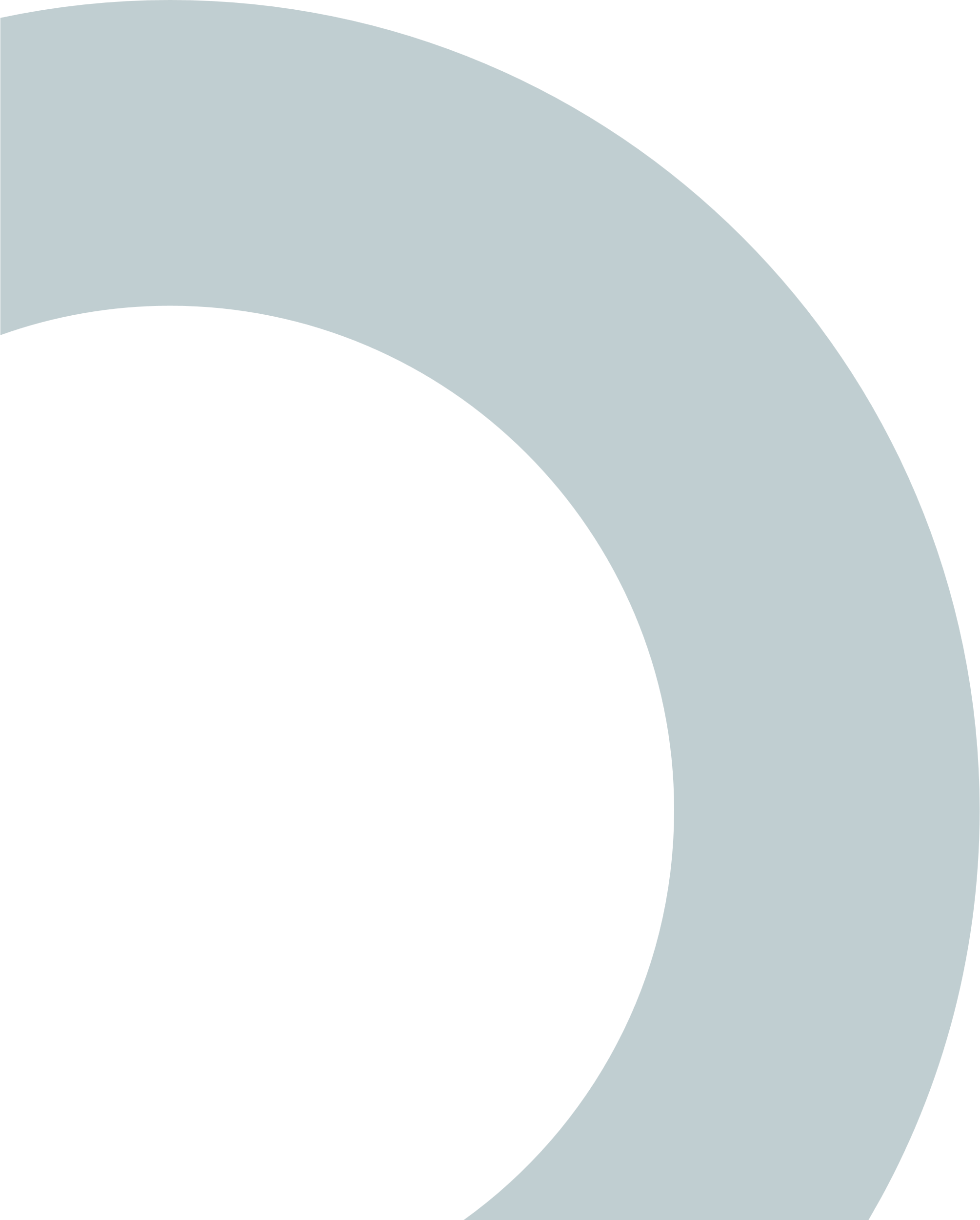 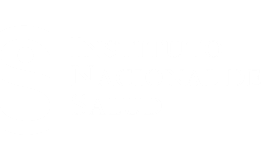 Datos Complementarios
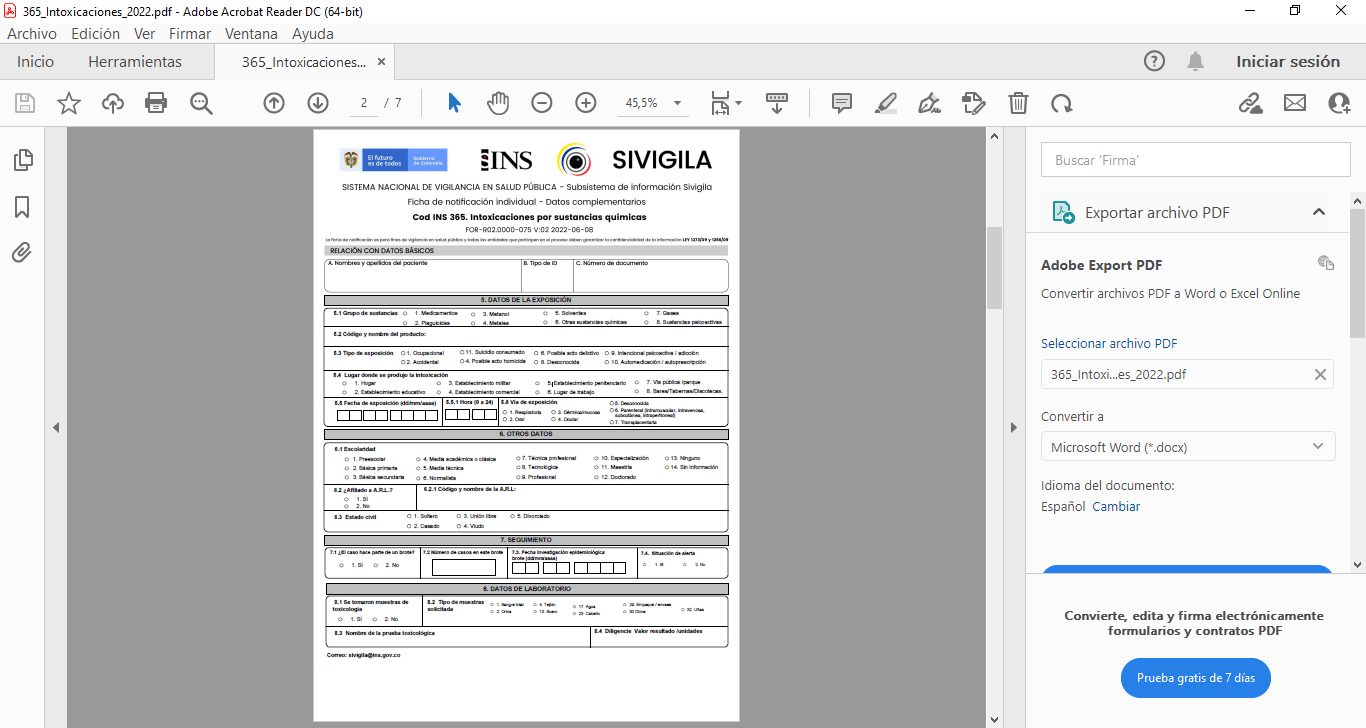 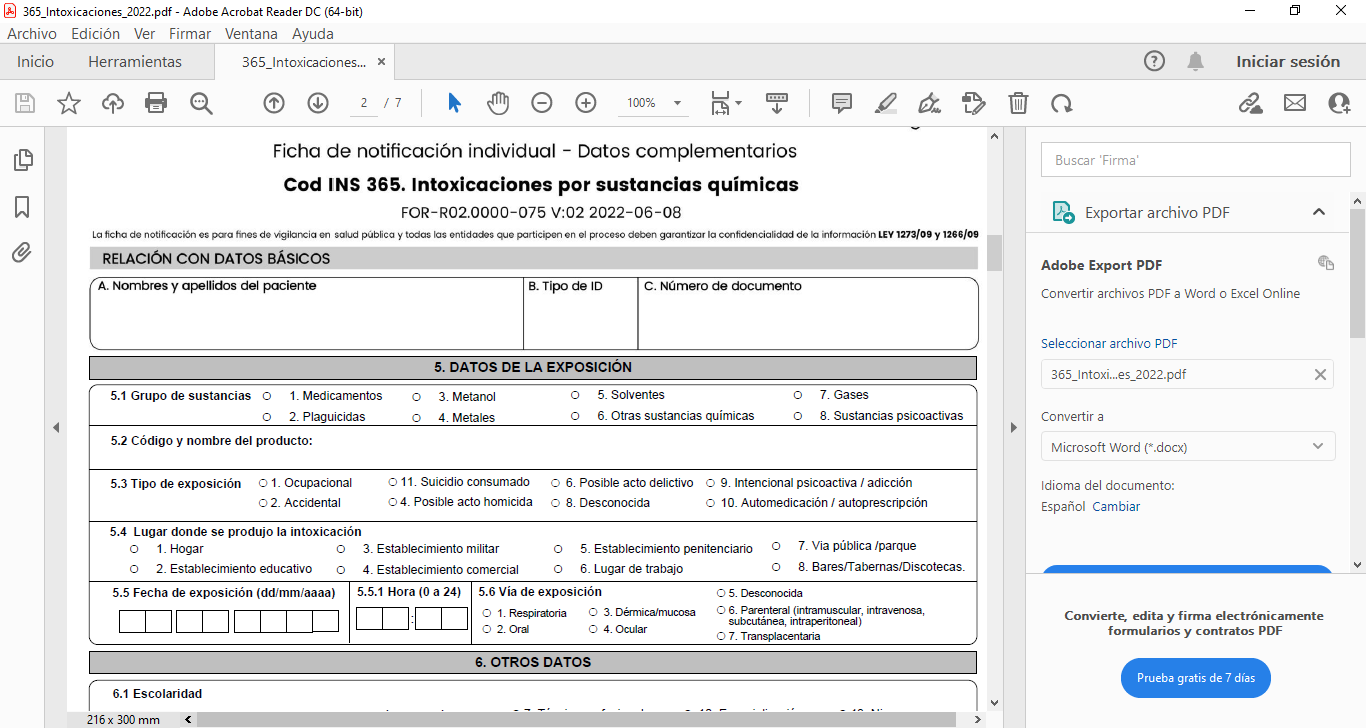 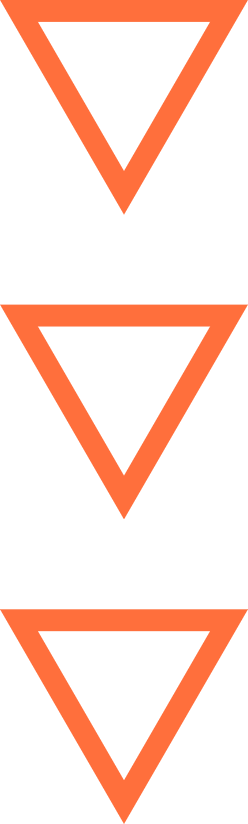 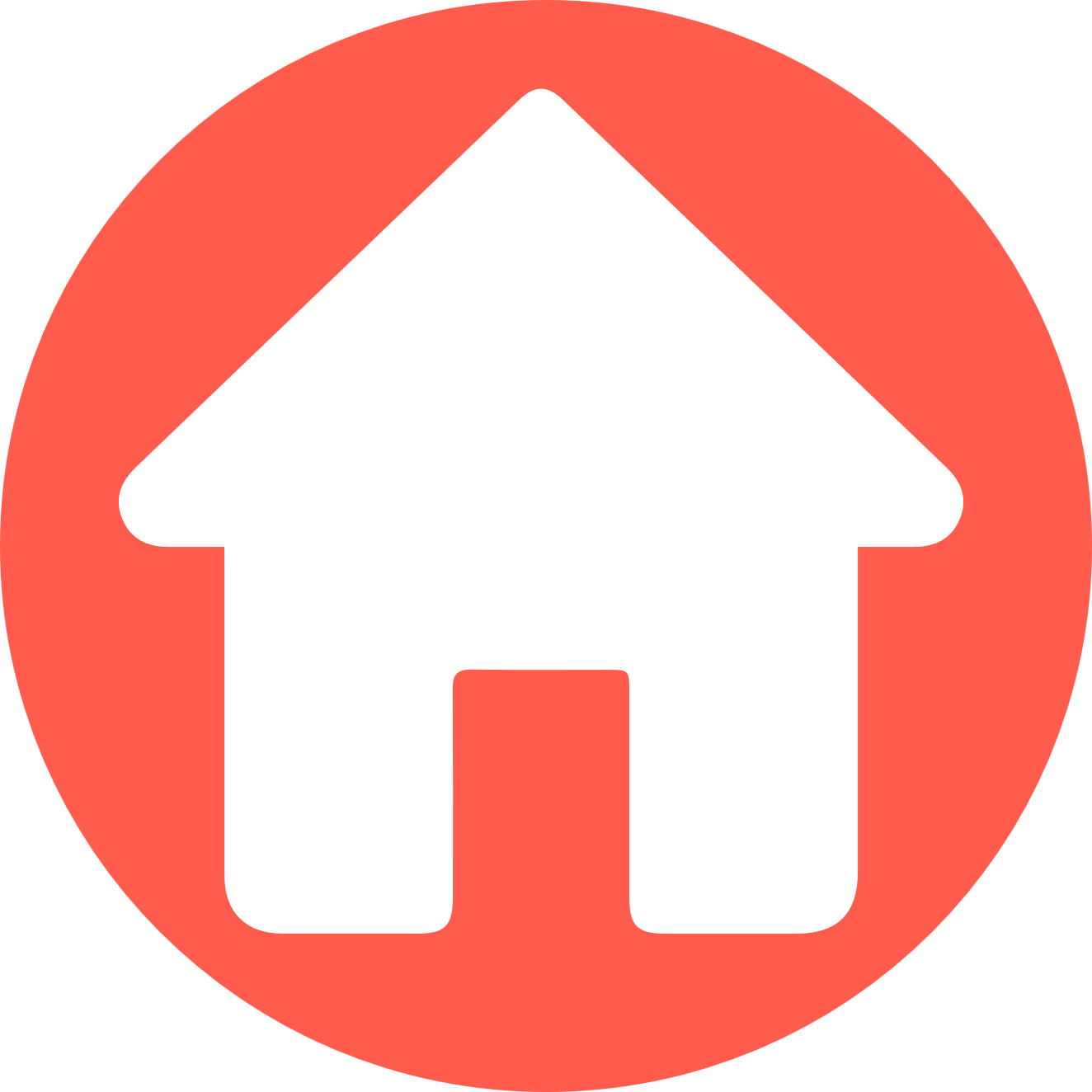 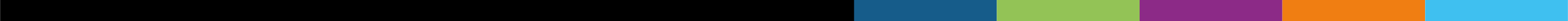 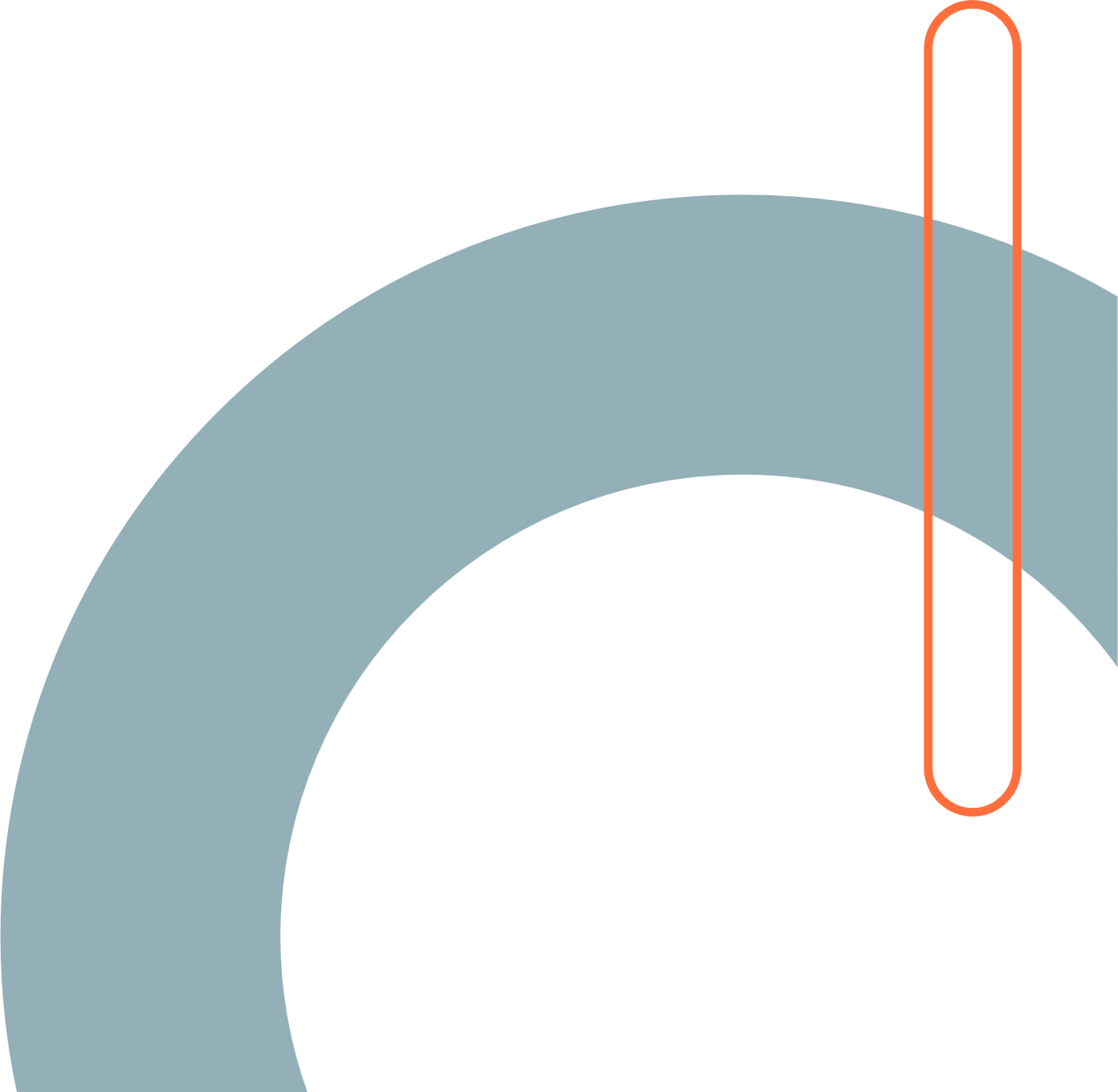 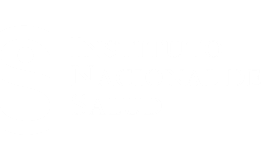 Notificación
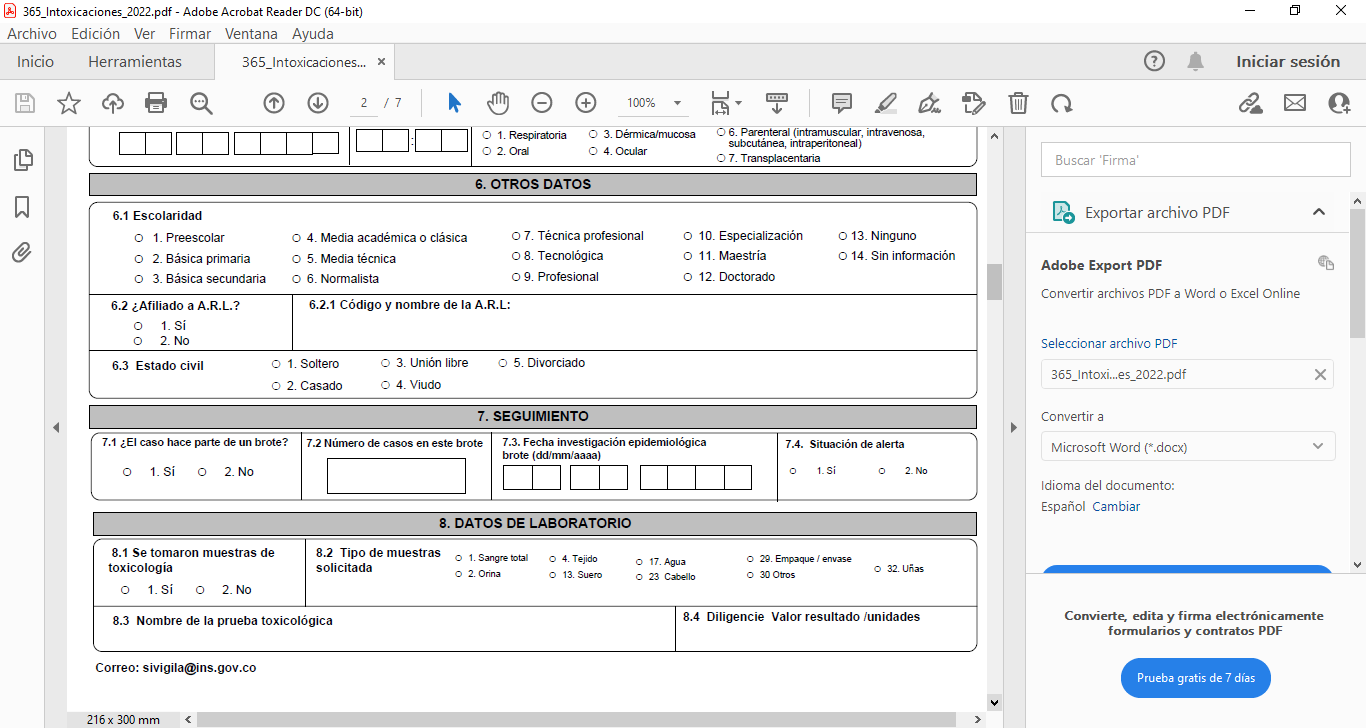 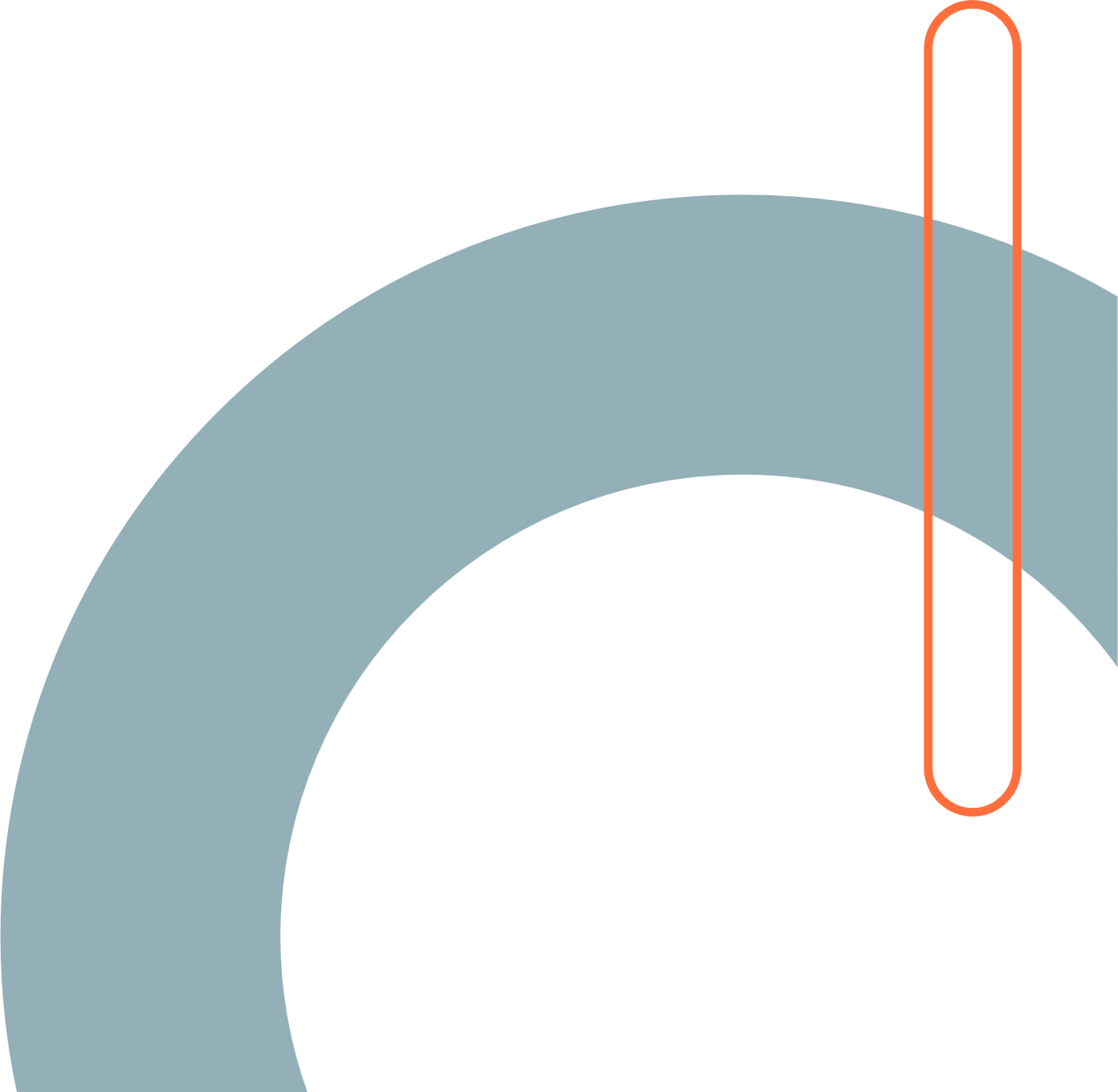 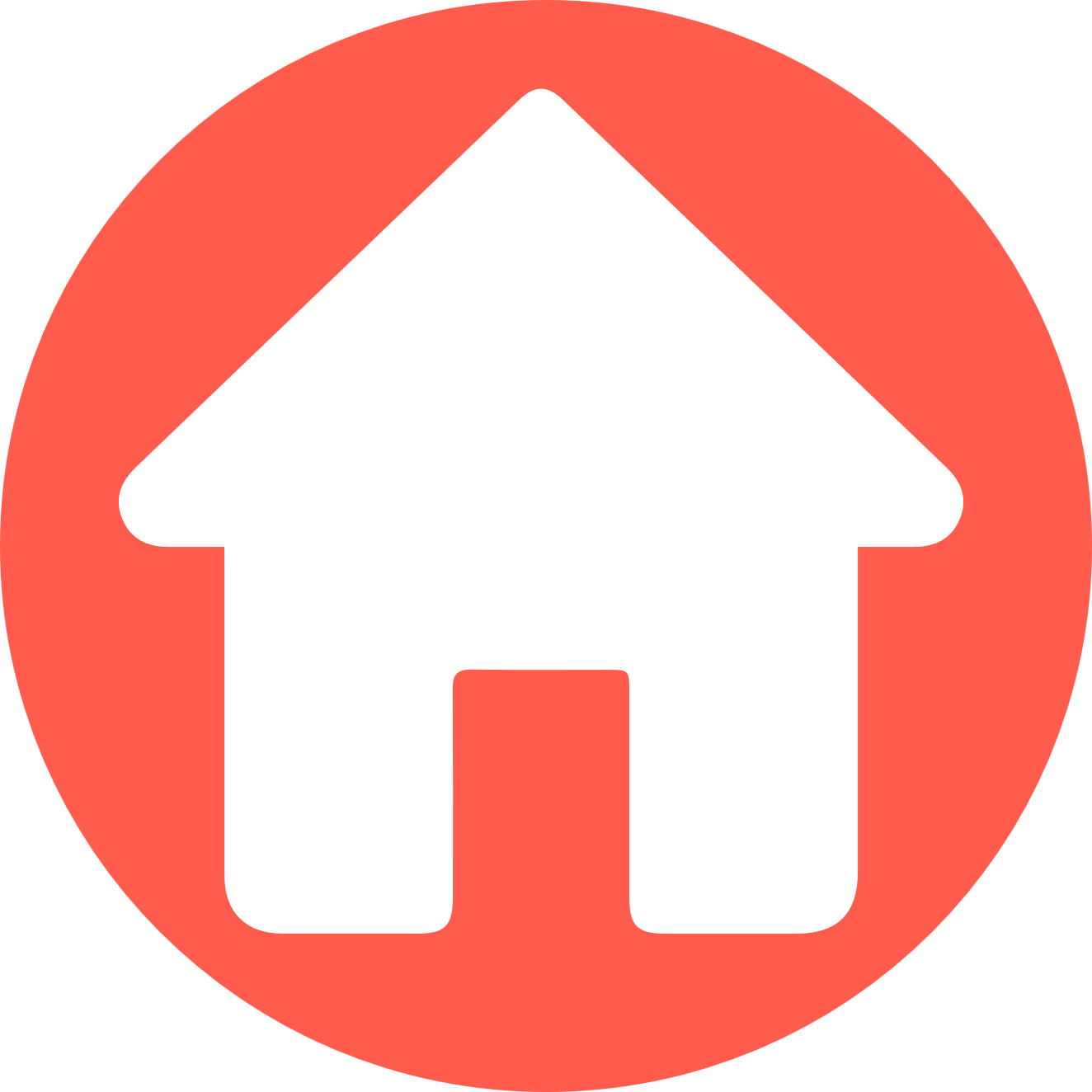 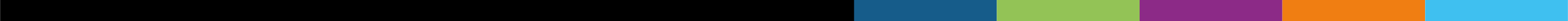 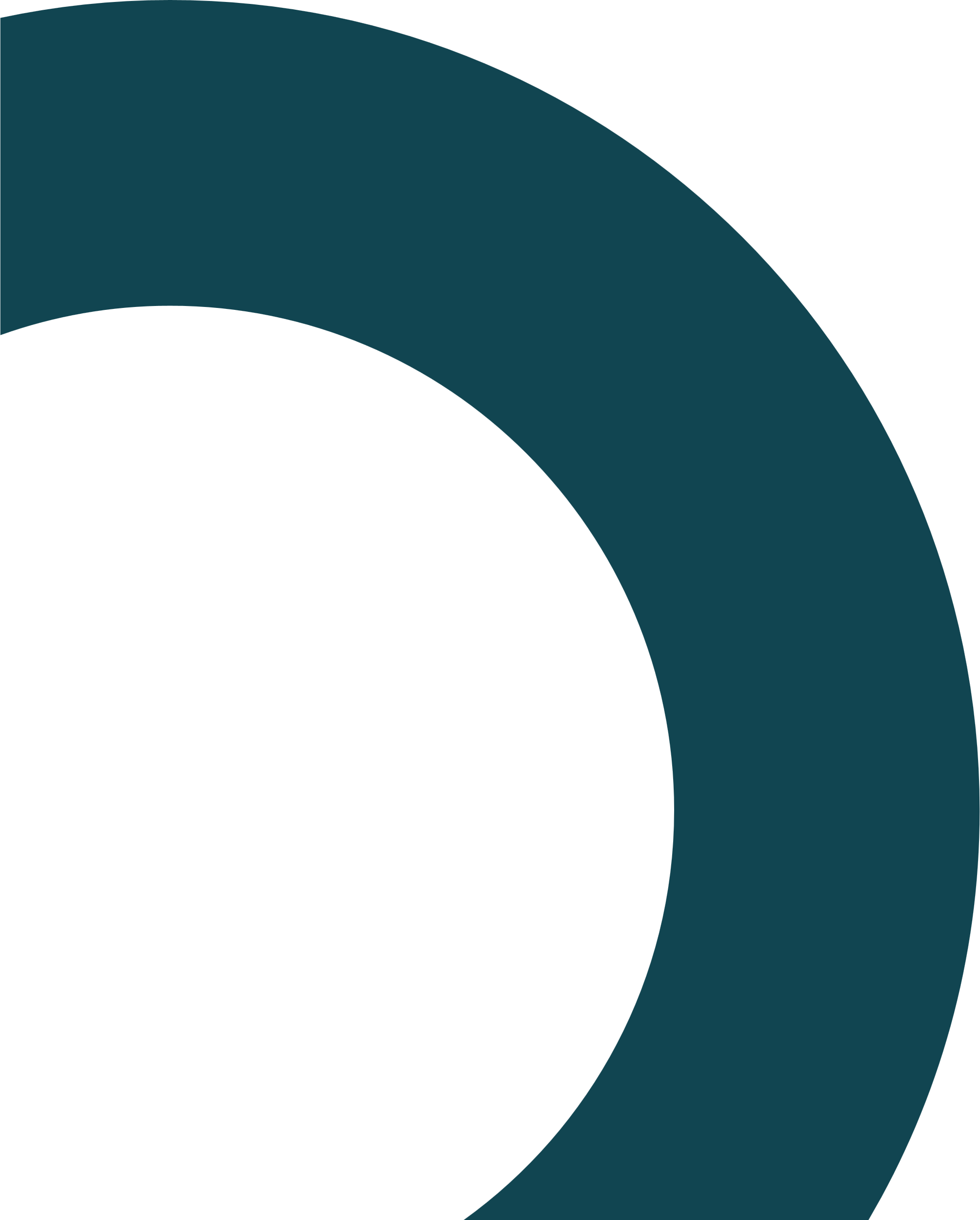 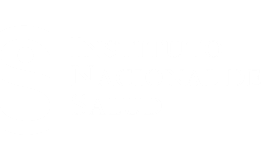 Papel del Laboratorio
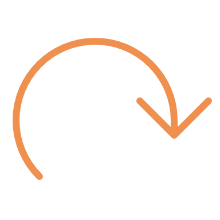 La confirmación por el laboratorio es fundamental para
Establecer con precisión el diagnóstico de la intoxicación de un paciente, idealmente debe usarse siempre que esté disponible
Es obligatoria cuando se trata de un caso probable de intoxicación por licor adulterado con metanol y se recomienda en los casos de intoxicación por fósforo blanco
Confirmar la causa ante situaciones de brote
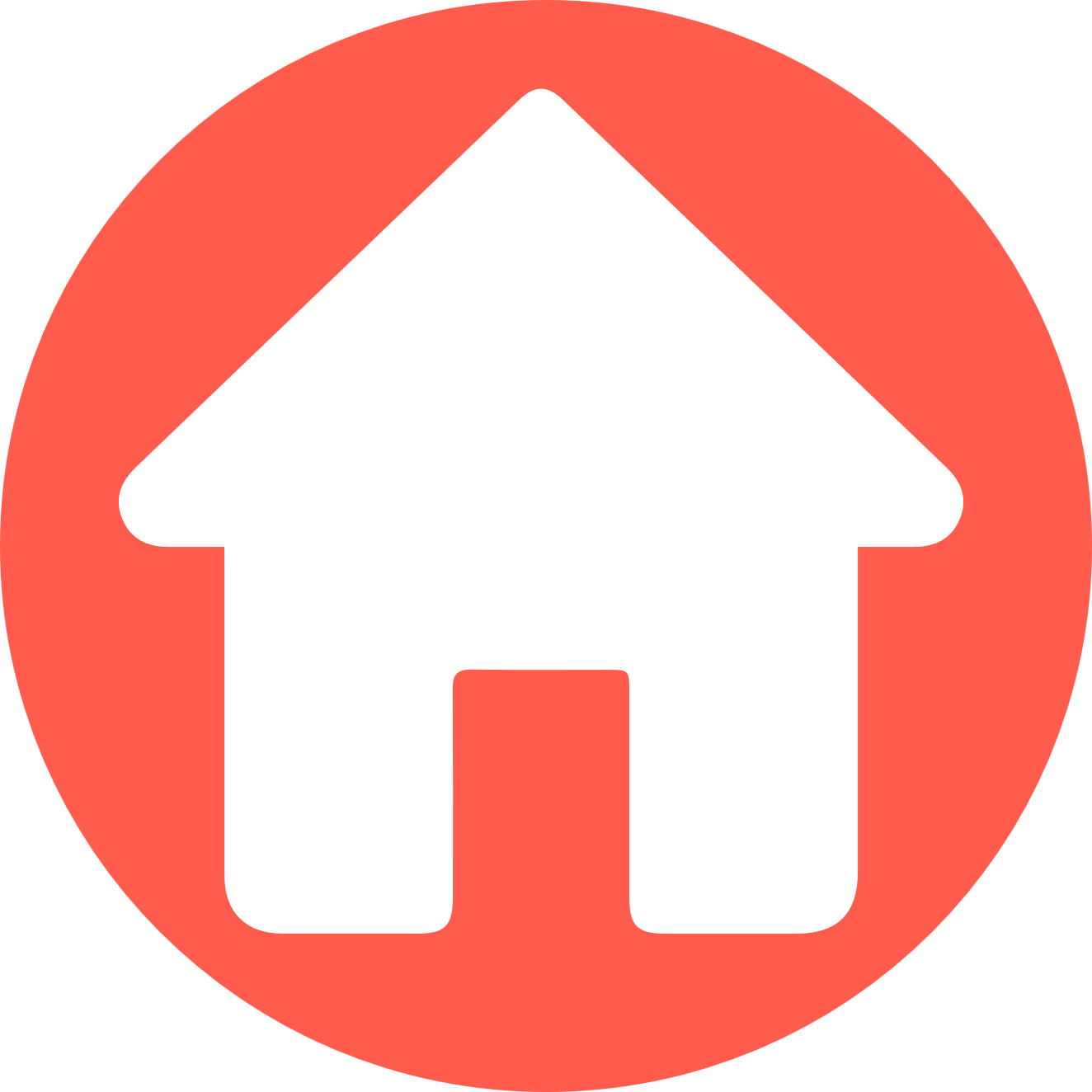 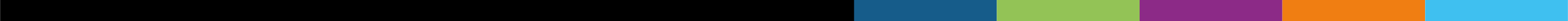 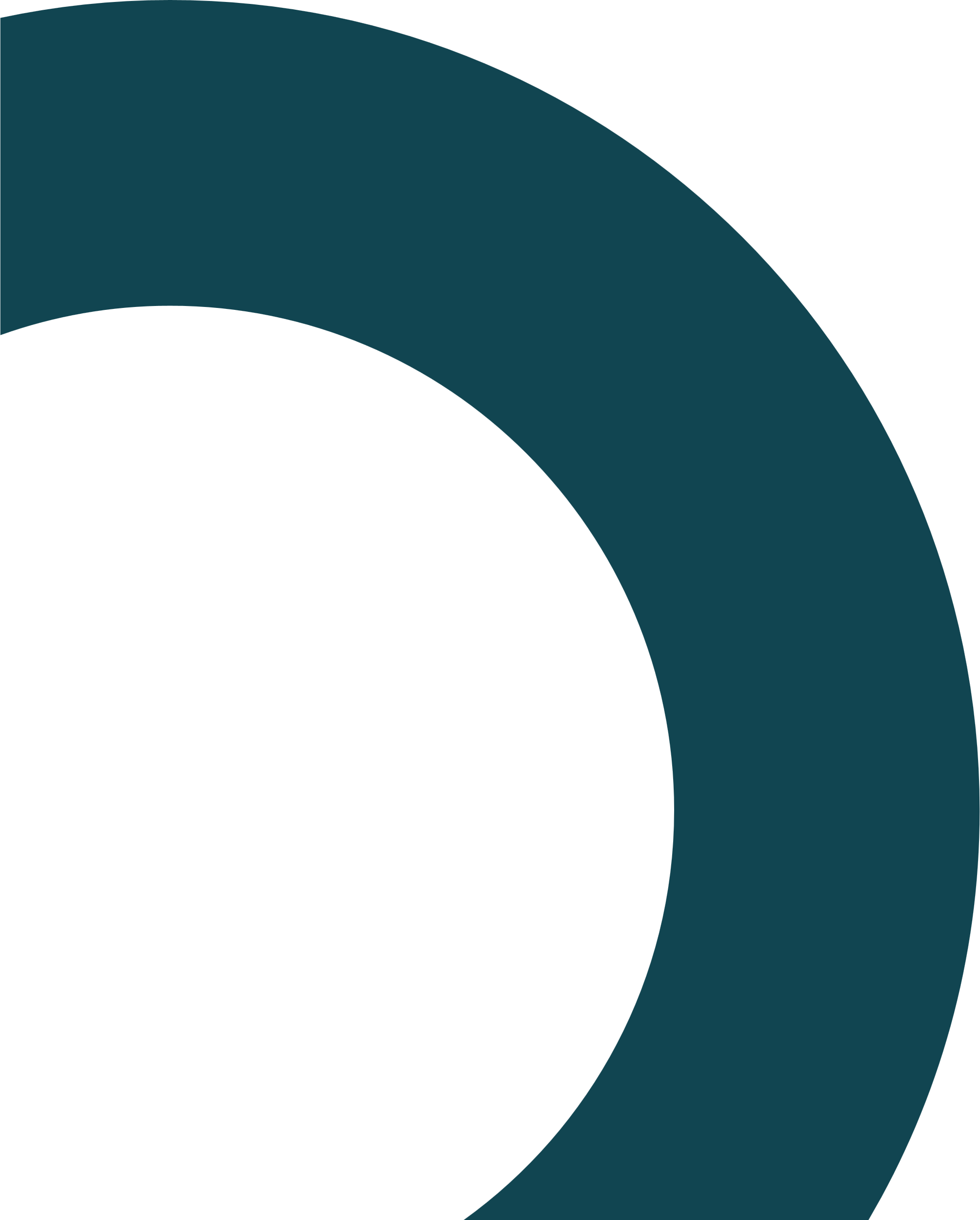 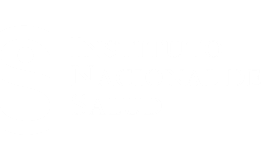 Limitaciones de los Sistemas de Información
Subregistro, información incompleta
Falta de oportunidad
Uso inconsistente de las definiciones de caso
Falta de representatividad de los casos notificados
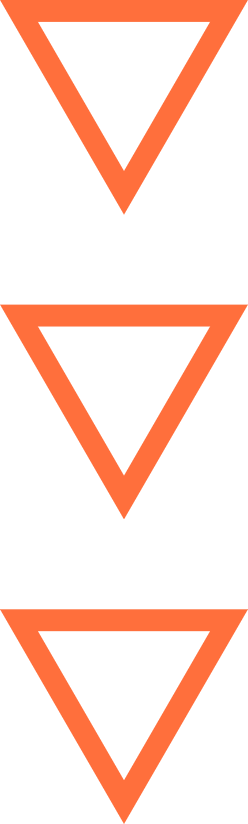 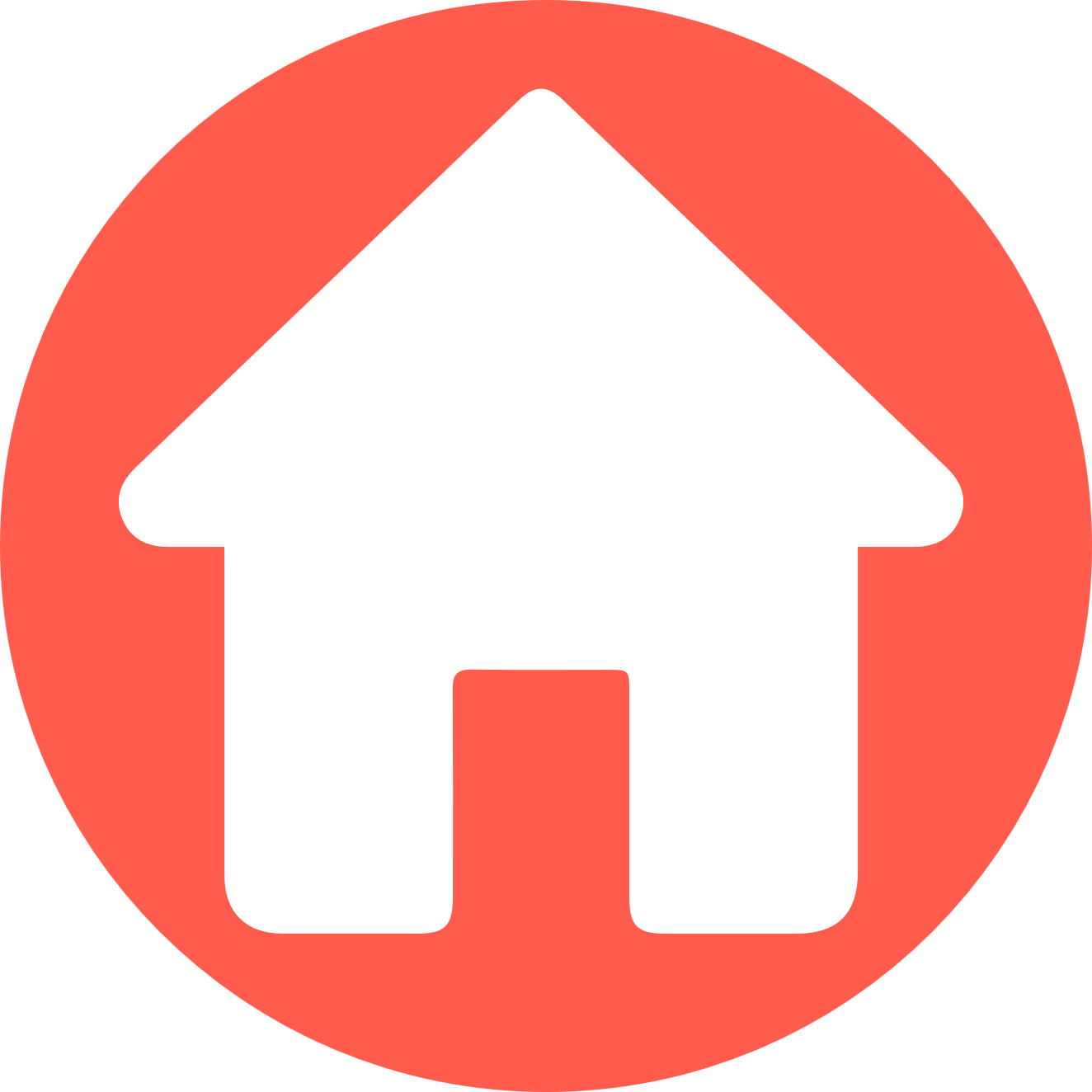 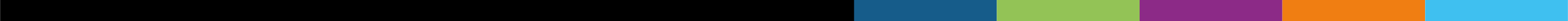 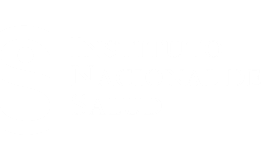 ¿Cómo mejorar la notificación?
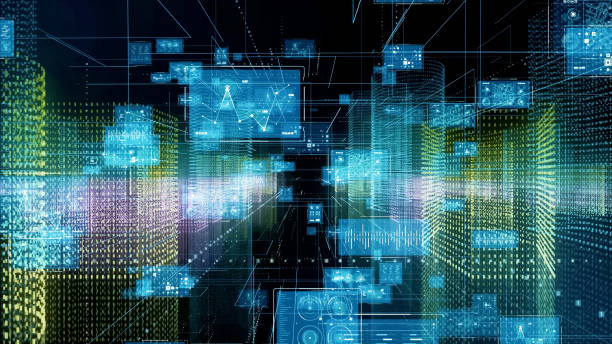 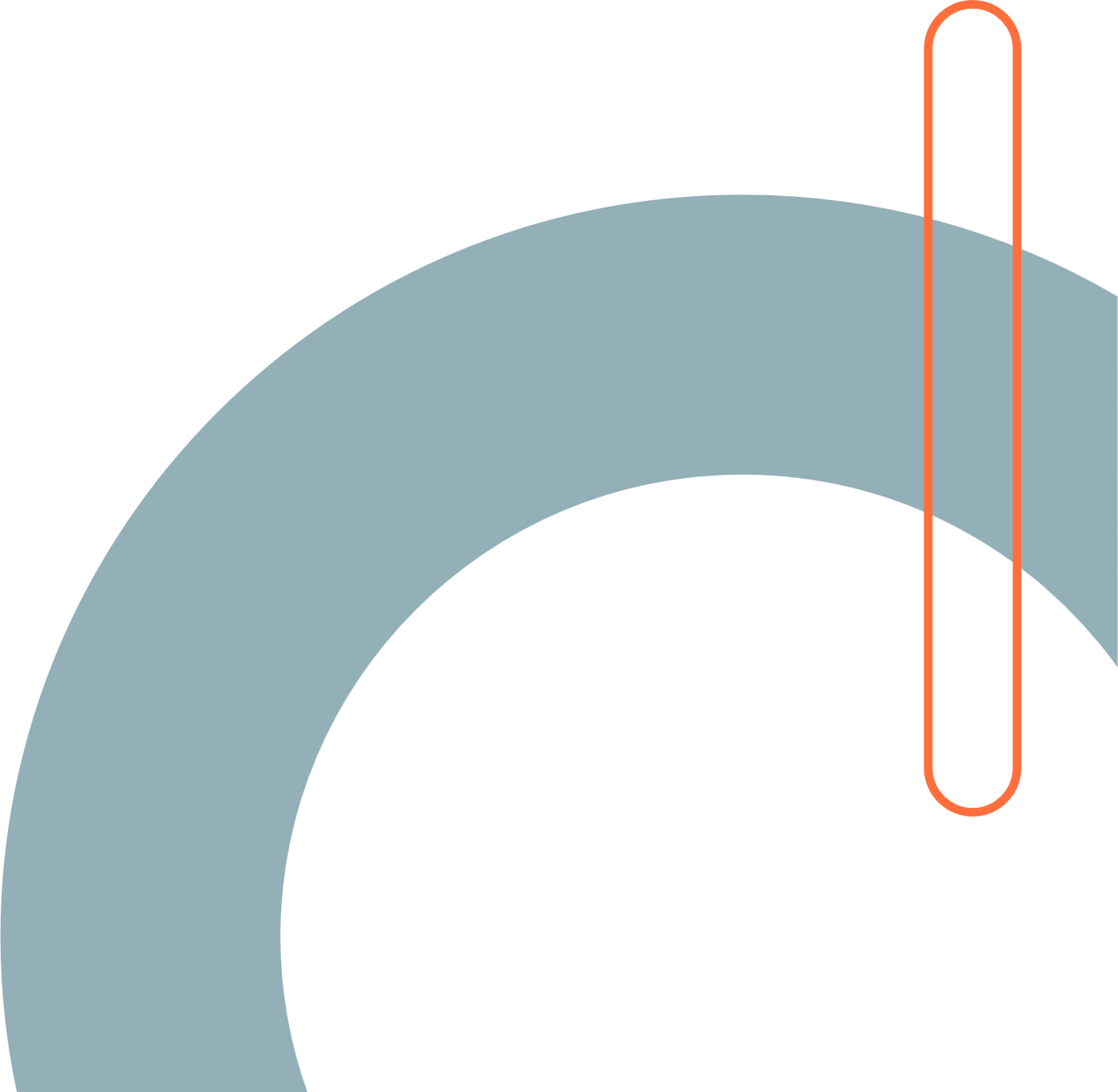 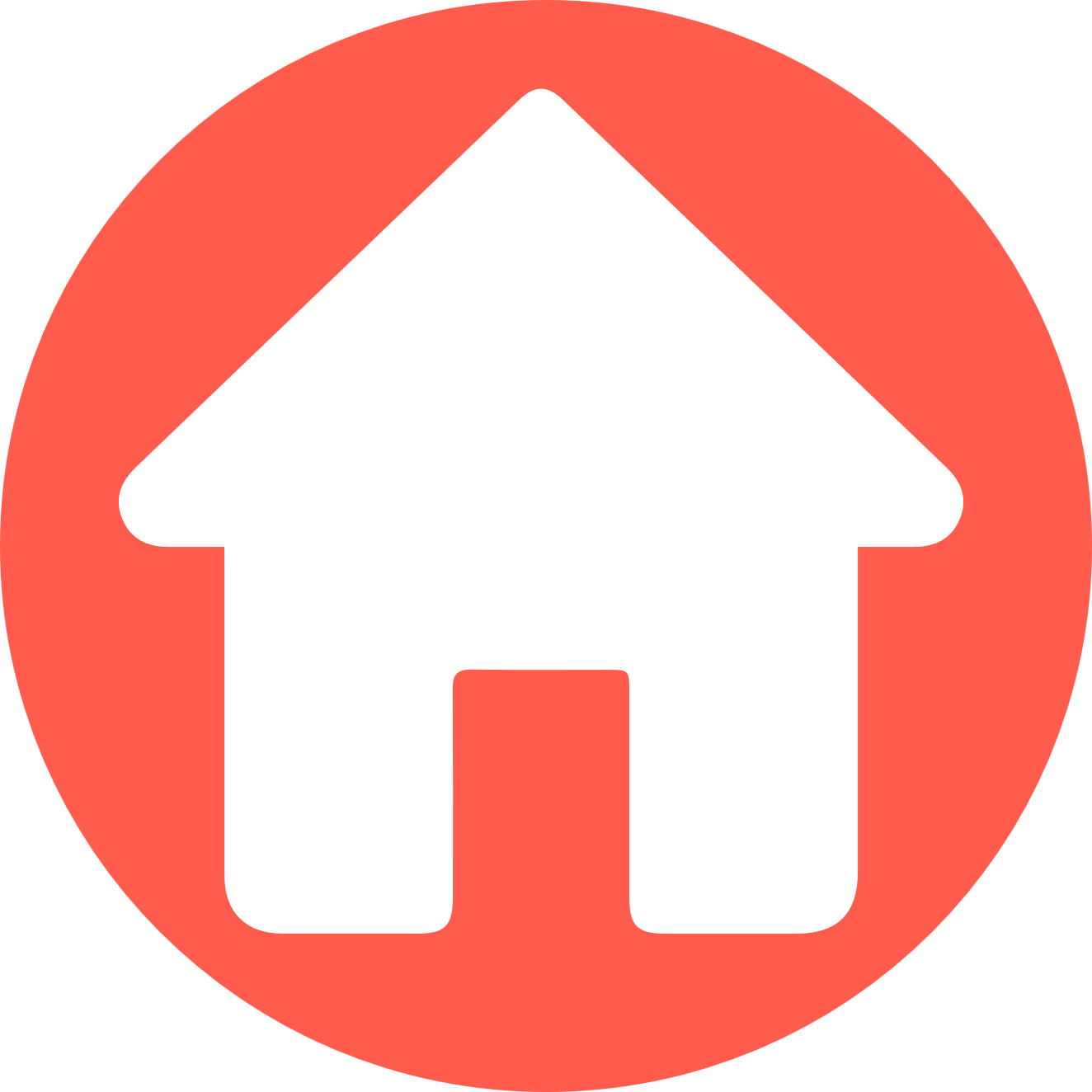 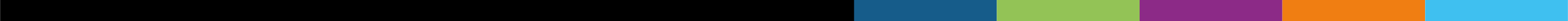